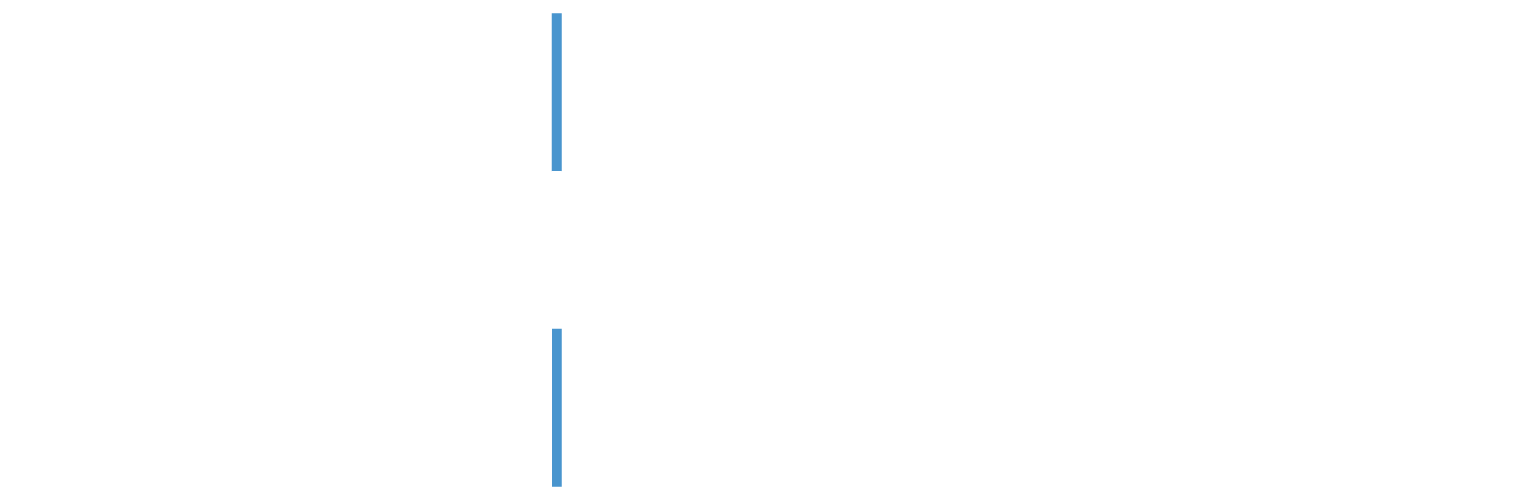 Evaluación
Política General de Gobierno 2024-2028
Subsecretaría de Planificación y Programación para el Desarrollo
Dirección de Análisis y Seguimiento de Políticas Públicas y Planes
Guatemala, febrero de 2025
Ley del Organismo Ejecutivo, Decreto Número 114-97. Artículos: 2 , 14 y 27 
Reglamento de la Ley Orgánica del Presupuesto, Acuerdo Gubernativo Número 540-2013. Artículo 23
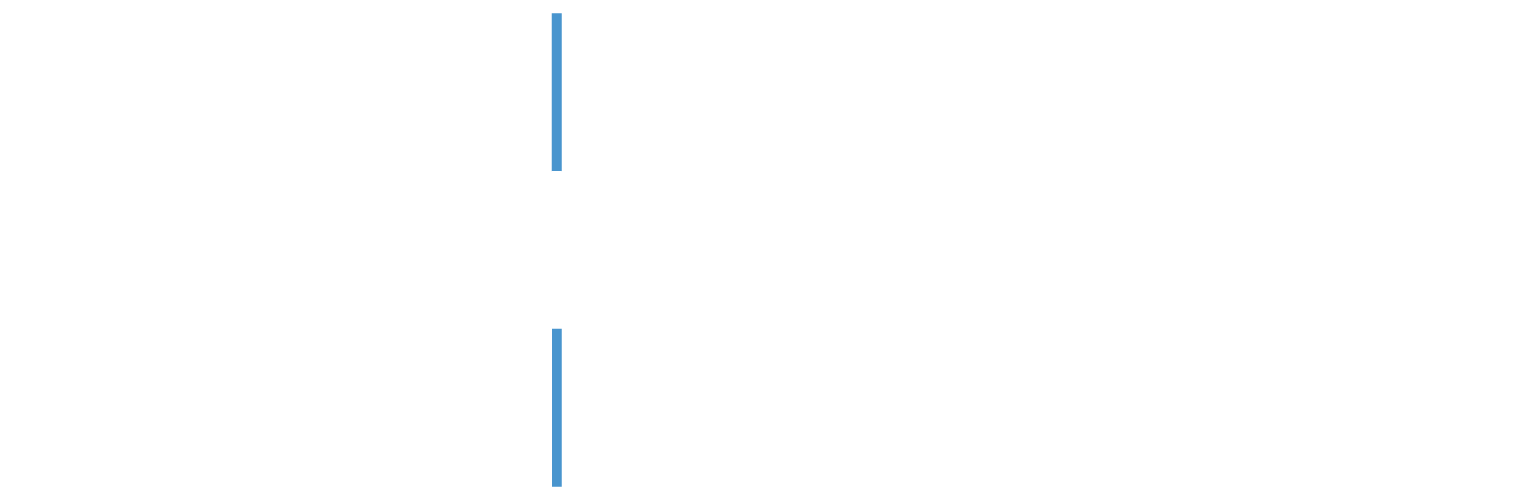 Integración de líneas estratégicas
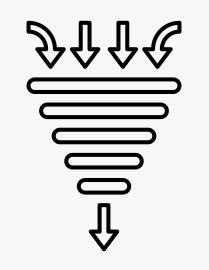 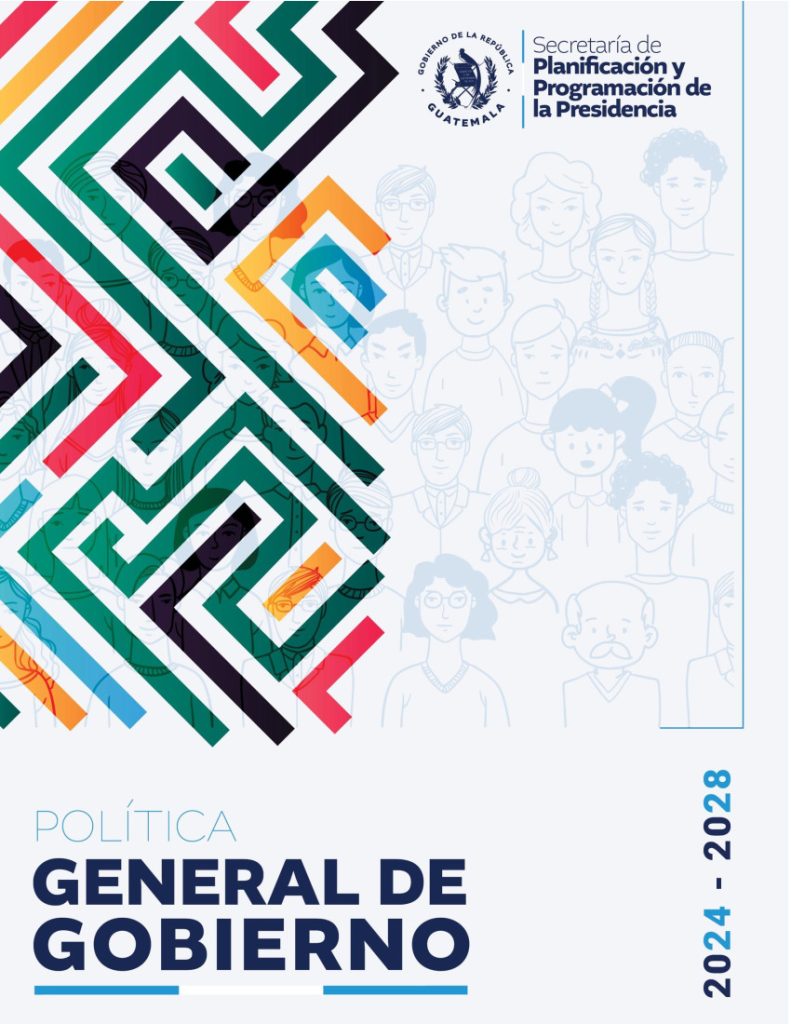 52
líneas estratégicas integradas
Se realizó un proceso de agrupación de elementos comunes y la aplicación del análisis cualitativo.
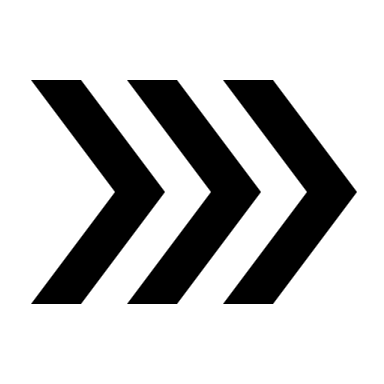 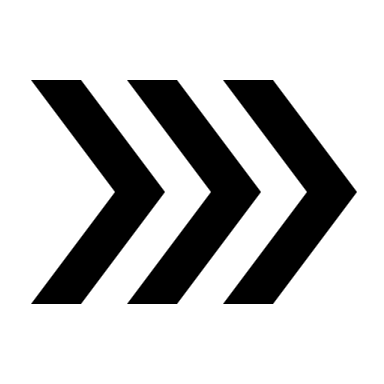 La política cuenta con 10 ejes y 109 líneas estratégicas
Política General de Gobierno 2024-2028Líneas Estratégicas Integradas
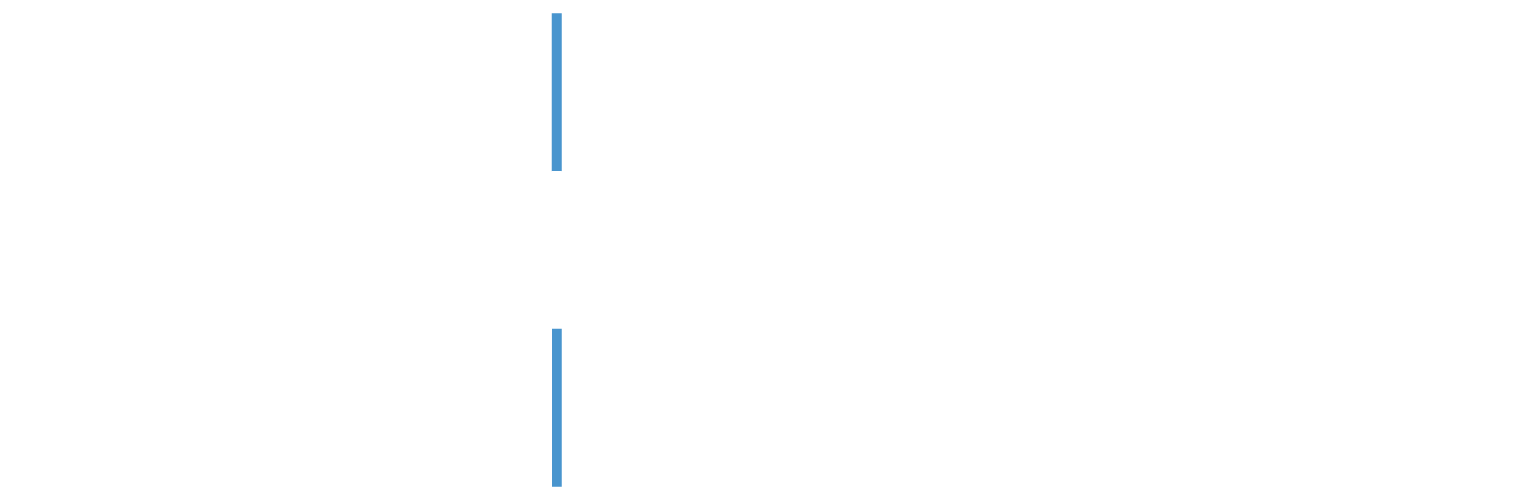 Líneas estratégicas
Líneas E. Integradas
Líneas estratégicas
Líneas E. Integradas
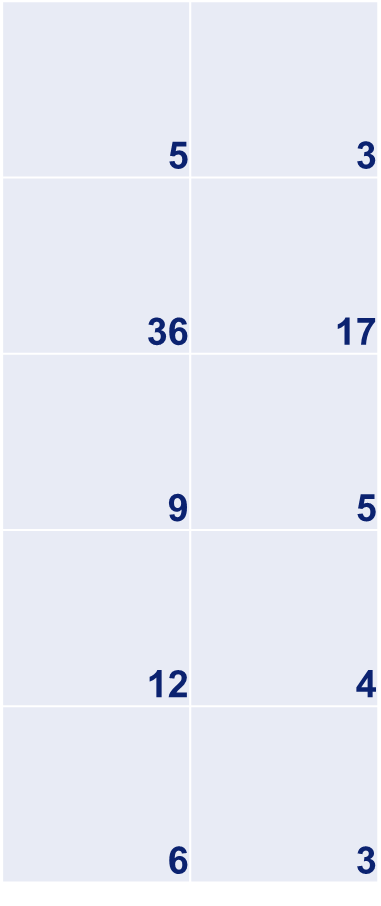 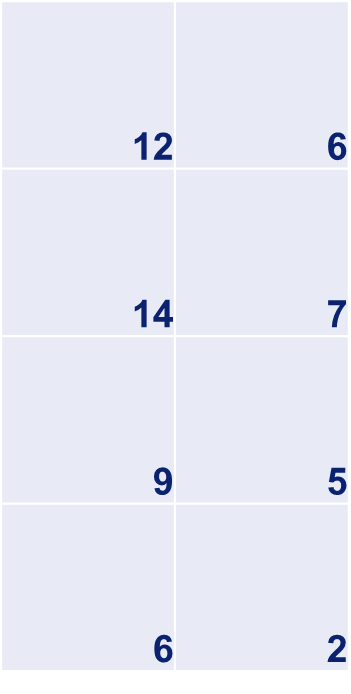 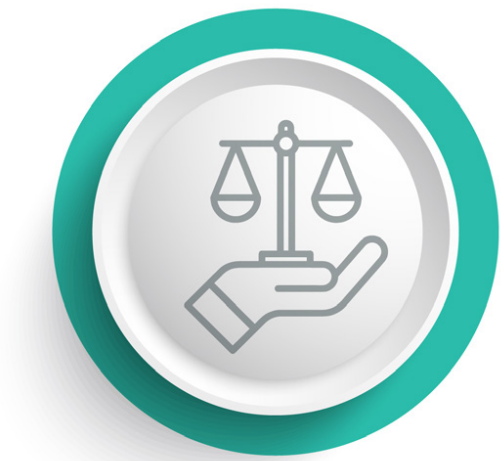 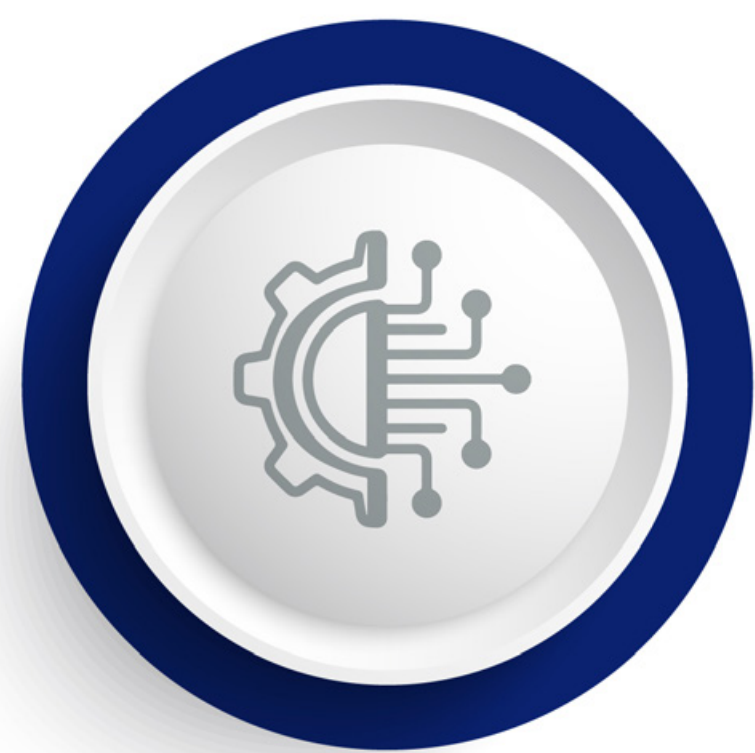 6. Avanzando para cerrar la brecha digital con tecnología e innovación
1. Hacia una función pública legítima y eficaz
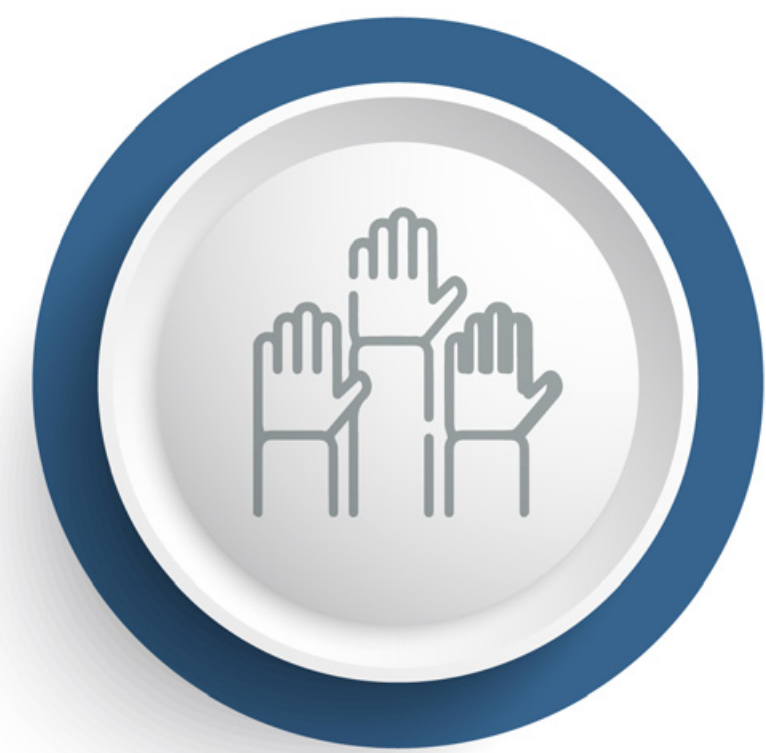 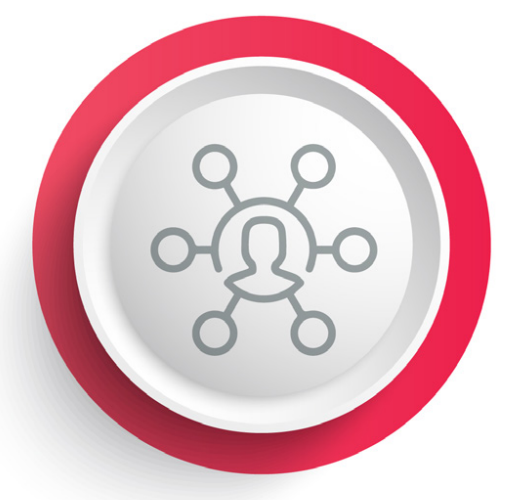 7. Seguridad democrática en un país para vivir
2. Desarrollo social
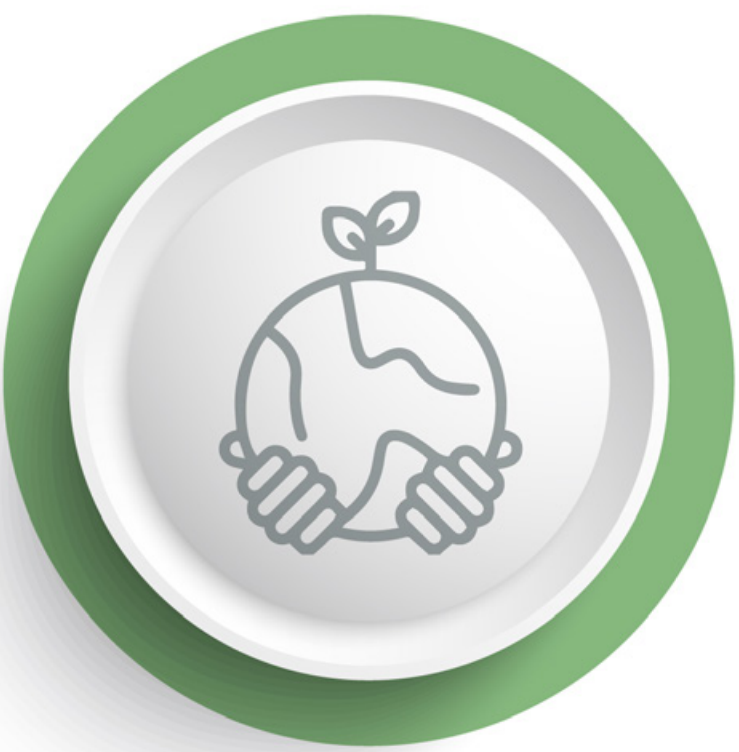 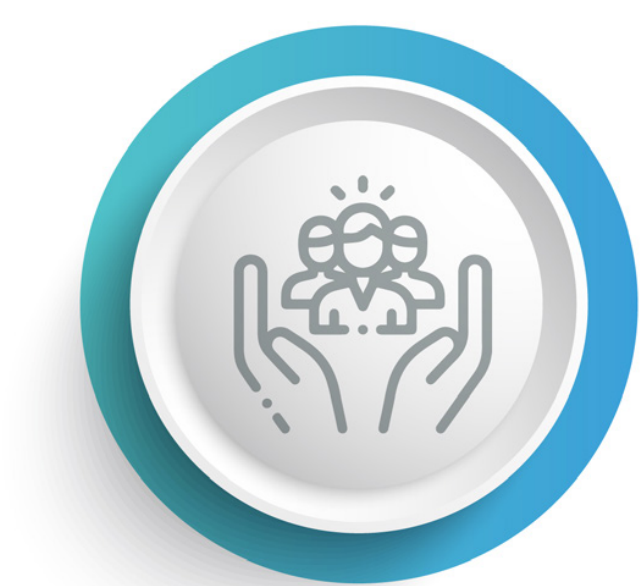 3. Protección, asistencia y seguridad social
8. Cuidado de la Naturaleza
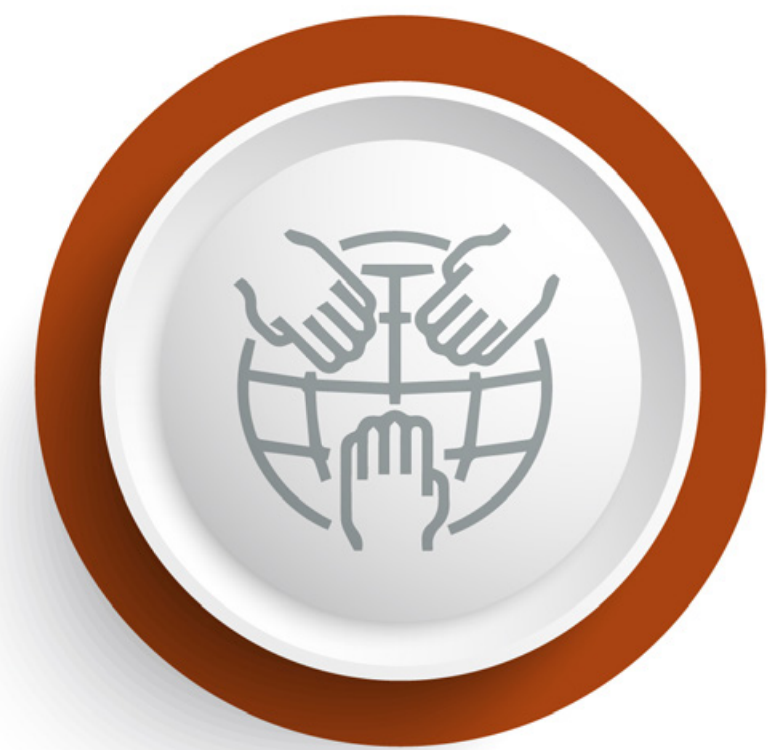 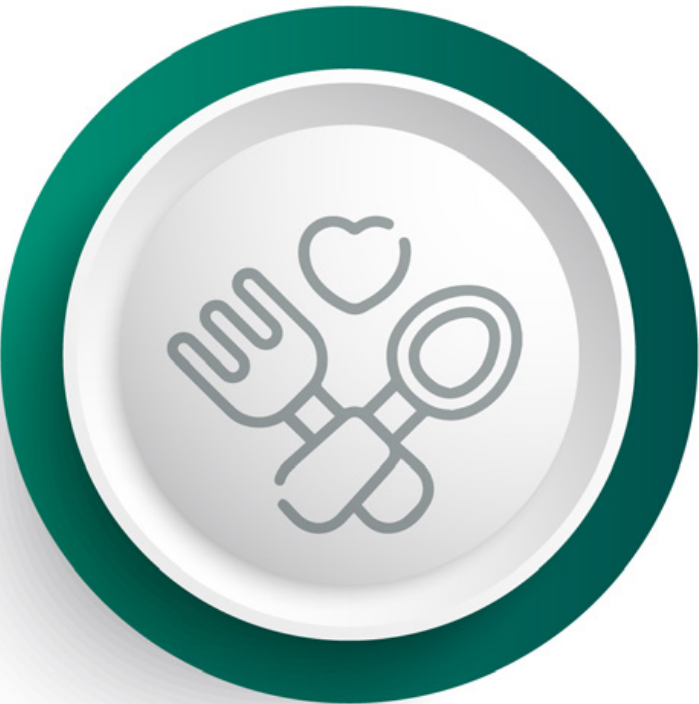 4. Lucha contra la desnutrición y malnutrición
9. Una ciudadanía sin fronteras
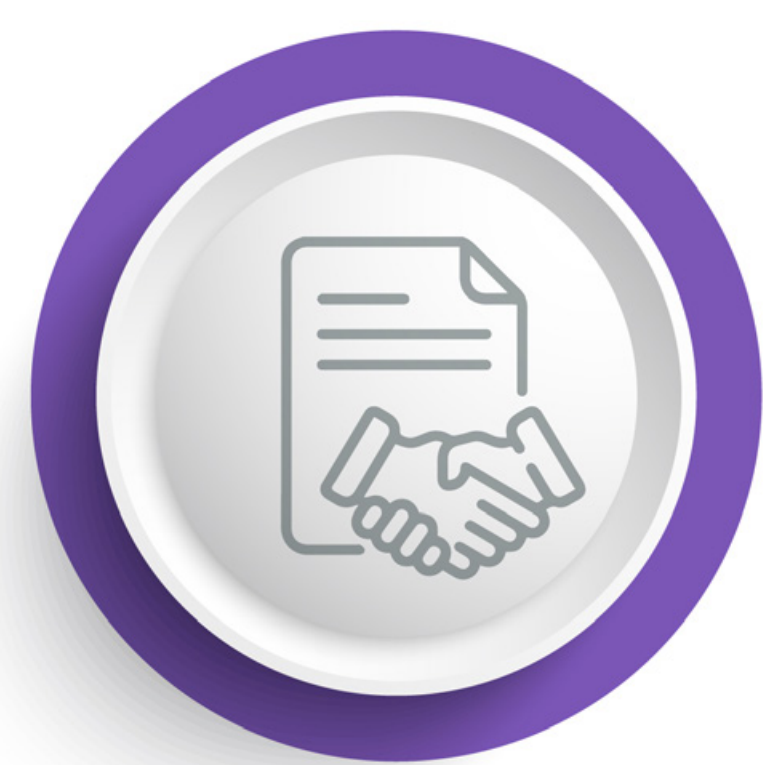 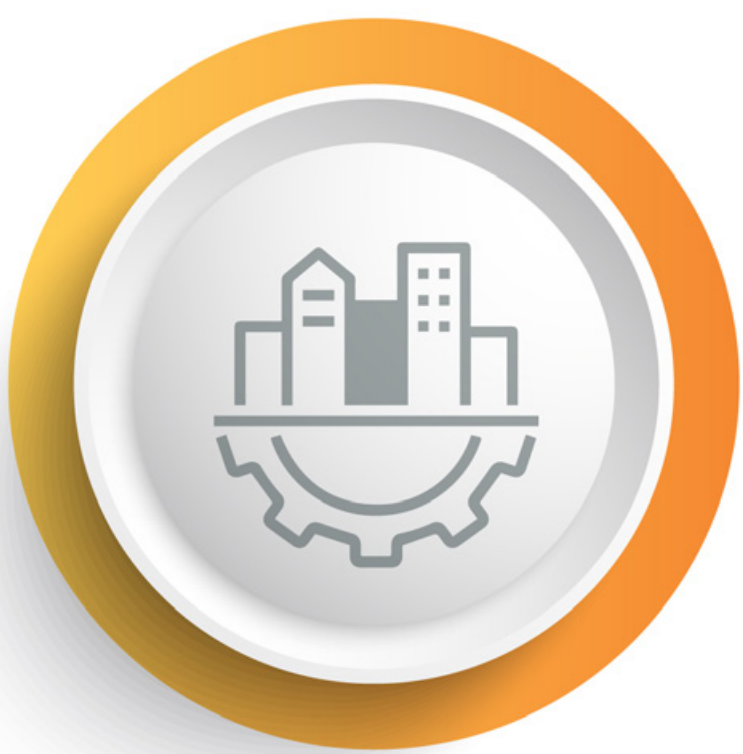 5. La infraestructura económica para el buen vivir
10. Construyendo las bases para un nuevo contrato social
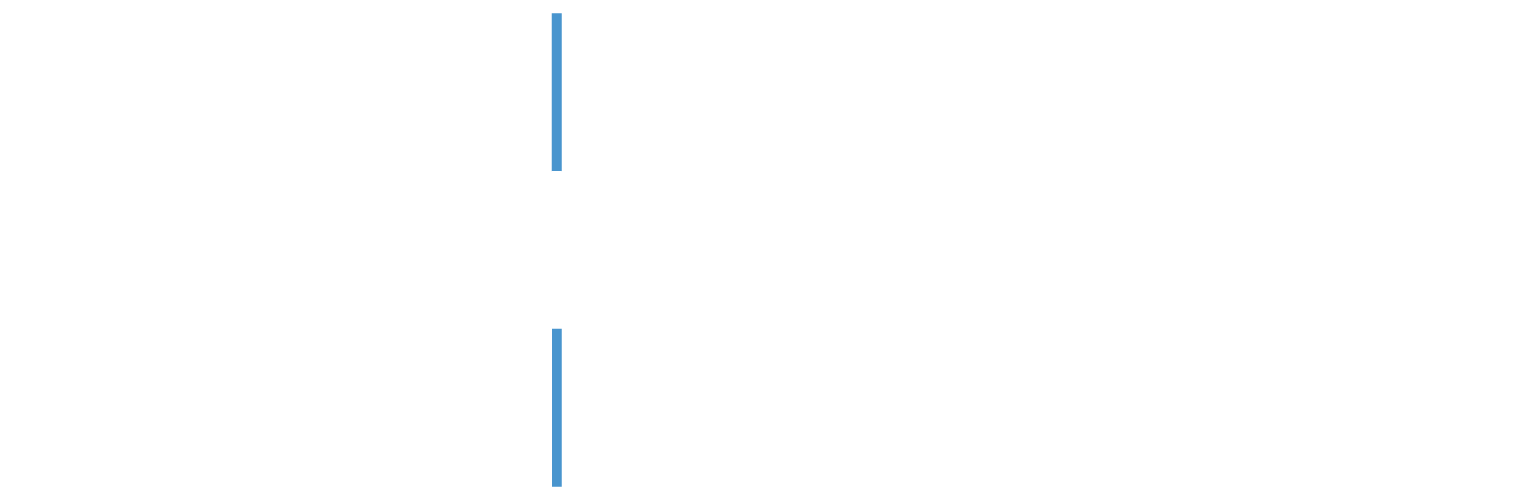 Valoración
Criterios de valoración
Diversidad de acciones y logros concretos reportados 
Aporte de las acciones y logros en cada línea estratégica integrada
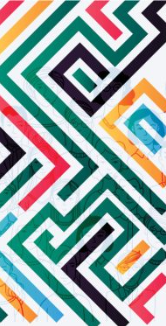 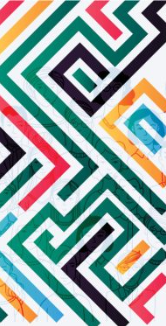 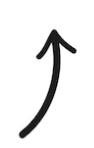 Categorías de valoración 
Refleja el nivel de aporte institucional sobre los resultados obtenidos en cada línea estratégica integrada
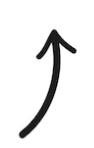 Baja                              Media                    Alta
La importancia de cada tema también puede ser analizada desde diferentes perspectivas (por ejemplo, impacto a largo plazo, relevancia para la ciudadanía, etc.), lo cual podría llevar a una valoración diferente.  
Esta valoración no excluye la importancia de las otras líneas estratégicas sino que destaca aquellas que tuvieron mayor aporte de acciones y resultados durante el año 2024.
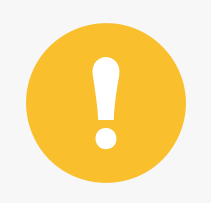 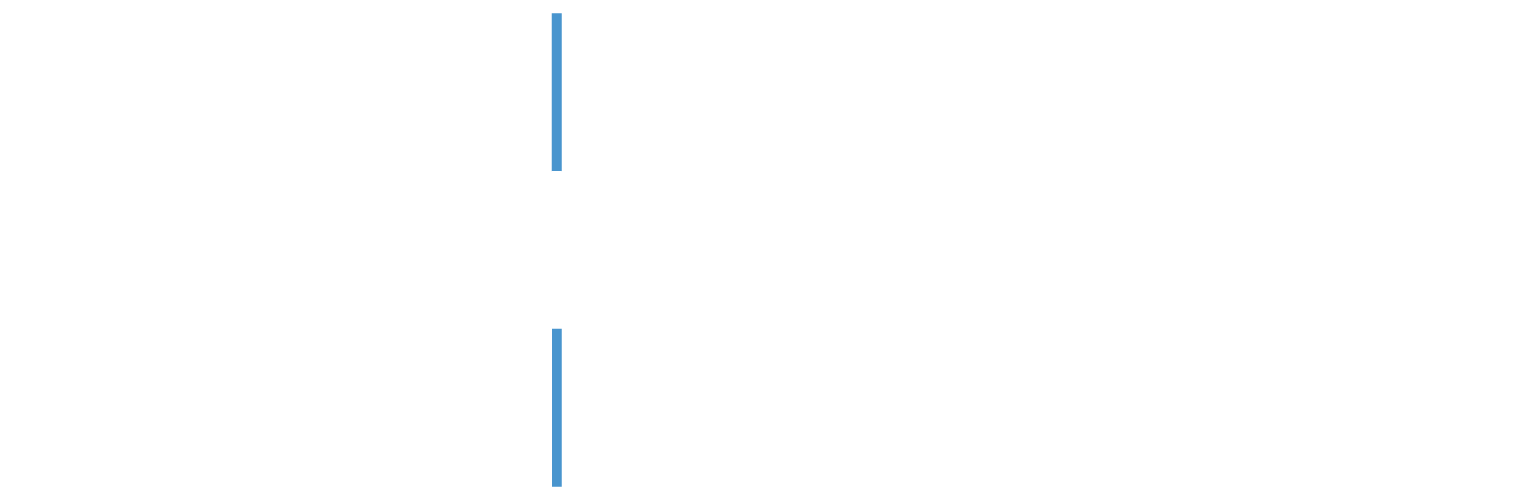 Valoración de líneas estratégicas integradas
4. Lucha contra la desnutrición y malnutrición
5. La infraestructura económica para el buen vivir
3. Protección, asistencia y seguridad social
Hacia una función pública legítima y eficaz
2. Desarrollo social
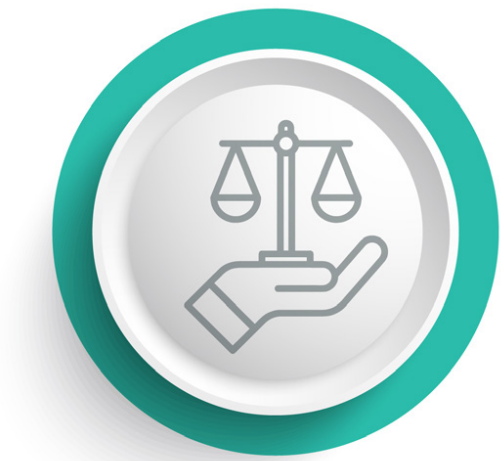 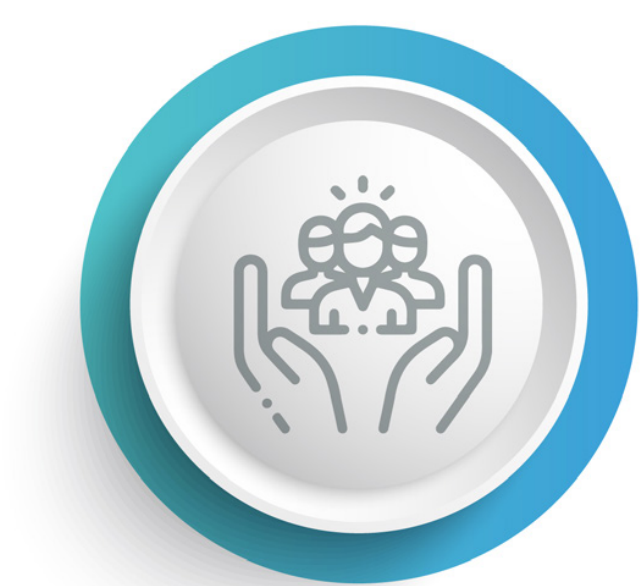 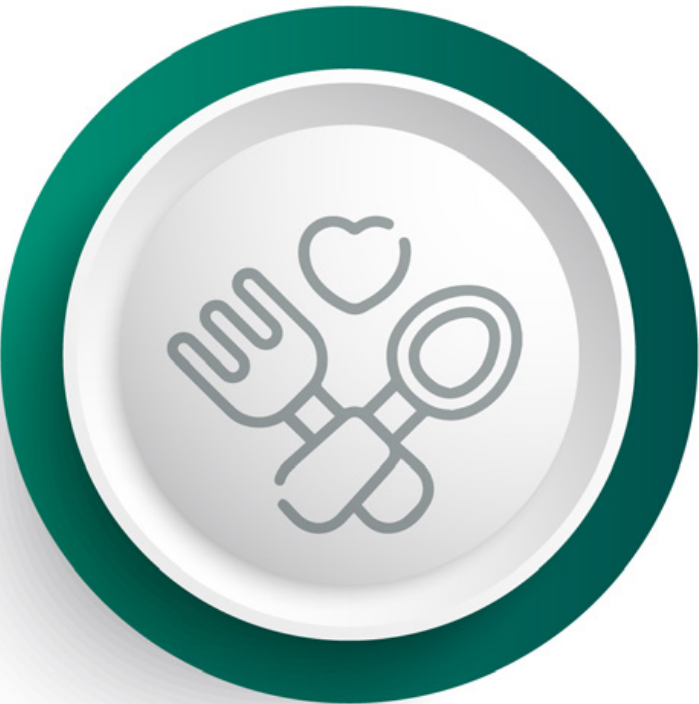 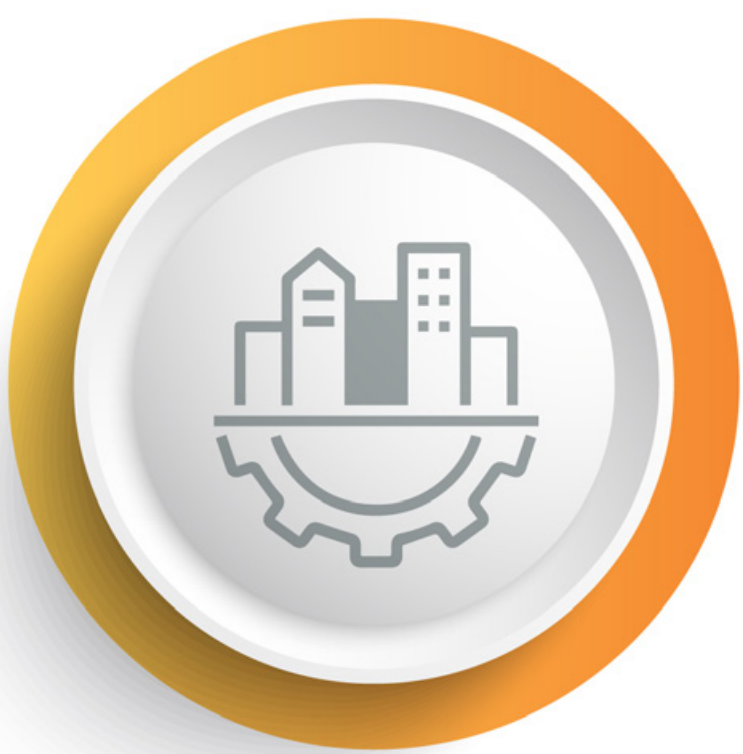 3
5
4
3
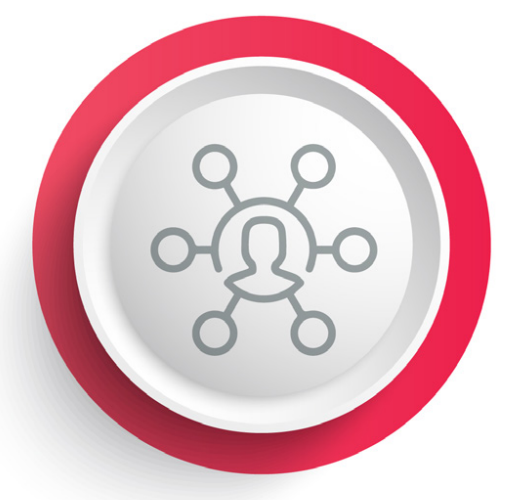 17
LEI
0          2        1
1          6       10
0          3       2
2          1       0
0          4       0
6. Avanzando para cerrar la brecha digital con tecnología e innovación
10. Construyendo las bases para un nuevo contrato social
7. Seguridad democrática en un país para vivir
8. Cuidado de la Naturaleza
9. Una ciudadanía sin fronteras
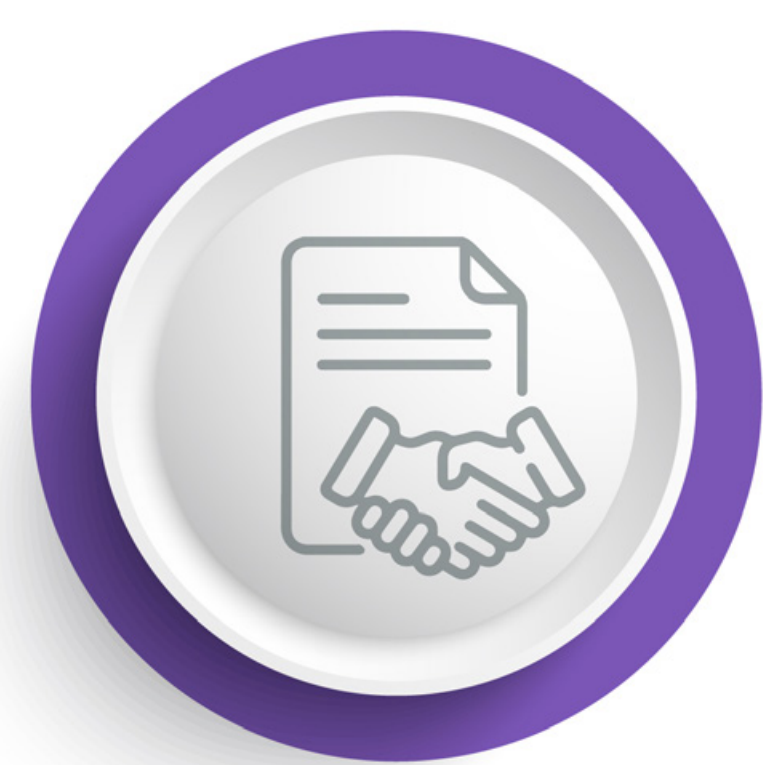 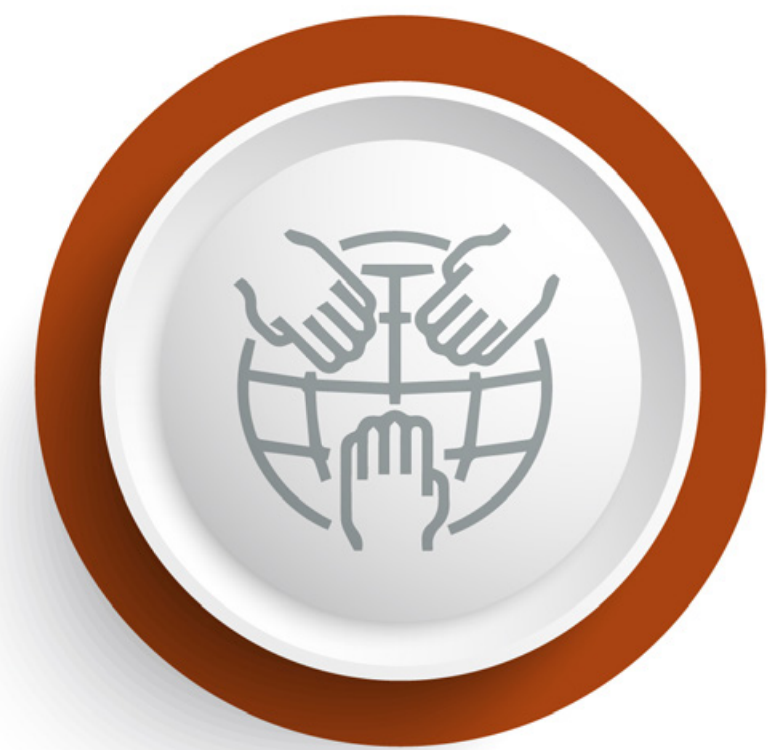 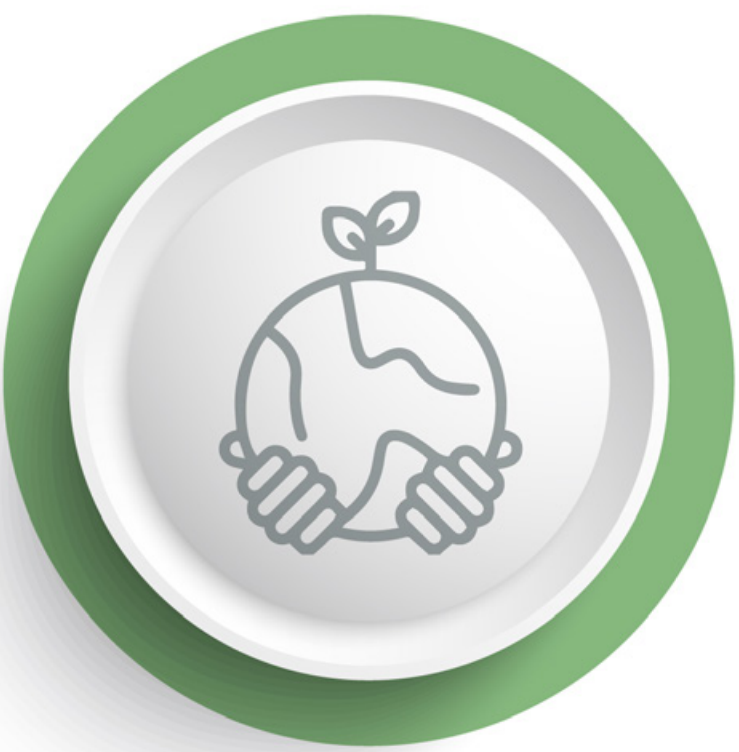 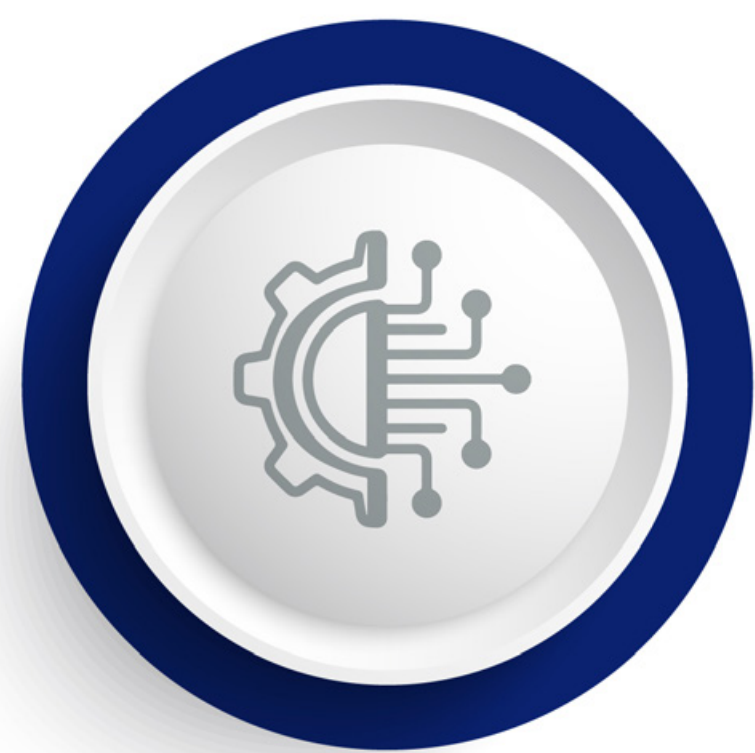 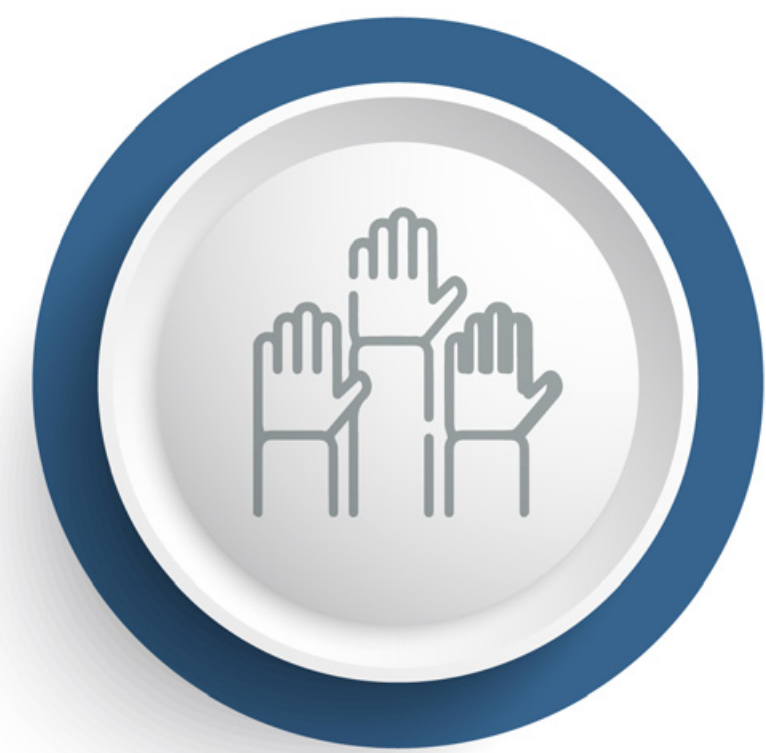 5
6
7
2
0        0        2
LEI
0        3        2
0        4        0
0          4        2
2        1        4
LEI: Líneas Estratégicas Integradas
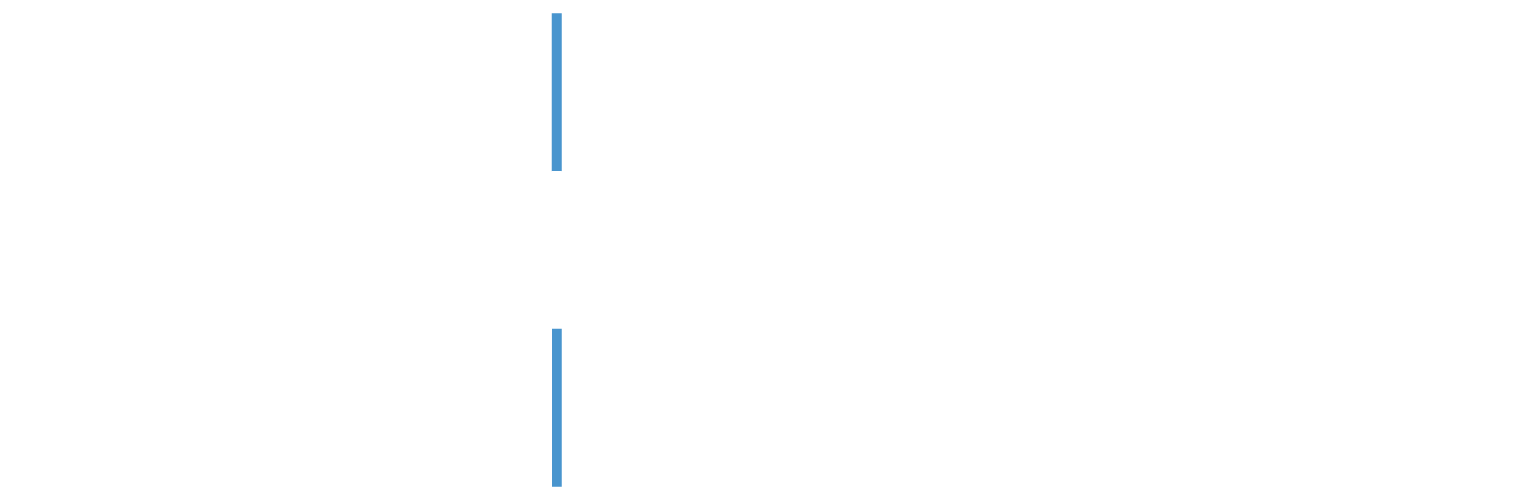 Hacia una función pública legítima y eficaz
Desafíos
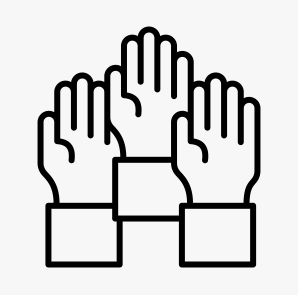 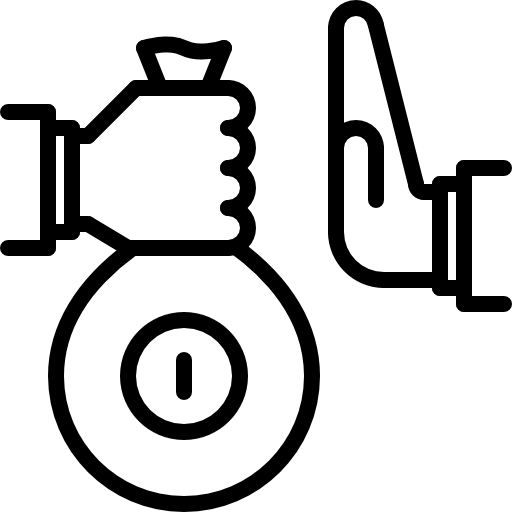 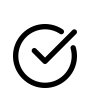 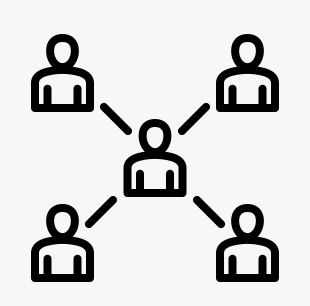 Diseño de la estrategia nacional para la prevención de la corrupción que contemple indicadores de seguimiento, medibles y verificables.
Asegurar la sostenibilidad de las iniciativas implementadas.
Fortalecer la coordinación interinstitucional.
Garantizar la participación efectiva de todos los sectores de la sociedad.
Resultados
Valoración de líneas estratégicas
Aprobación del Código de Ética del Organismo Ejecutivo. Acuerdo Gubernativo 62-2024.
1.1Fortalecimiento institucional y lucha contra la corrupción  


1.2 Fortalecimiento de los mecanismos de Gobierno  Abierto y Electrónico  


1.3 Desarrollo local y proyectos estratégicos
Índice de Percepción de la Corrupción aumentó a 25 puntos. Guatemala se encuentra en el puesto 146 de los 180 países evaluados.
Denuncias de delitos relacionados con la corrupción. (215 denuncias)
Se creó el Comité Nacional para la Modernización del Organismo Ejecutivo en Guatemala. Acuerdo Gubernativo 106-2024 que tiene por objeto la coordinación, asesoría y seguimiento de las propuestas para la modernización del Organismo Ejecutivo.
Instituciones: CNC, GAE, SCEP, SEPREM
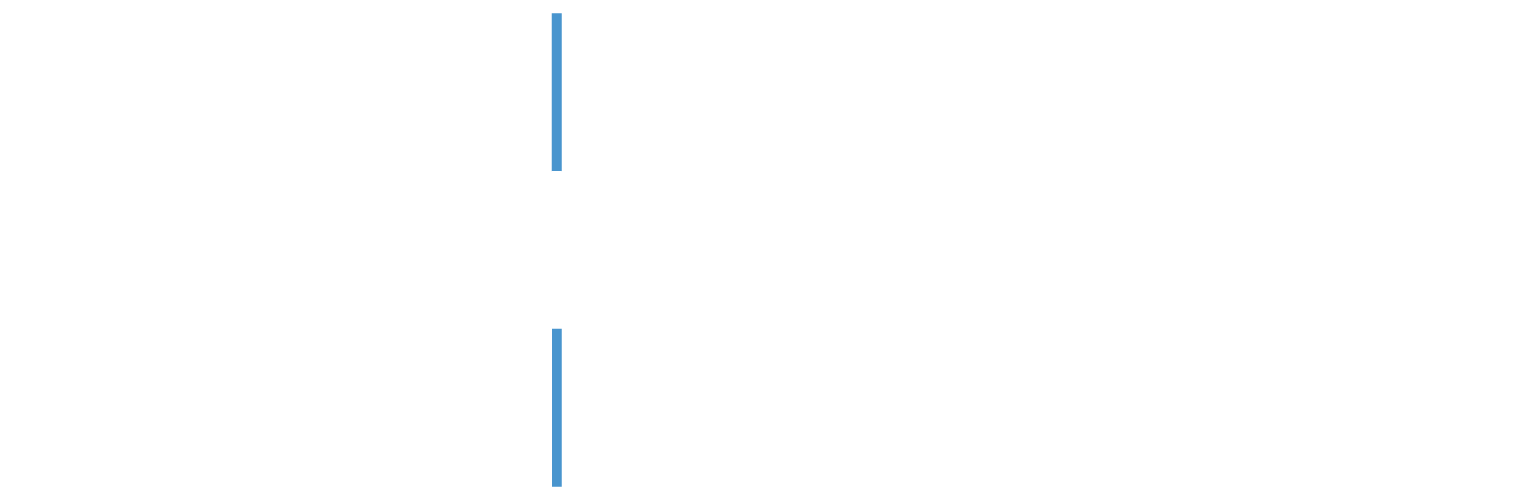 2. Desarrollo social – Educación
Desafíos
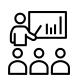 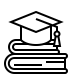 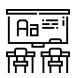 Continuar con la inversión en infraestructura educativa en áreas con mayor carencia socioeconómica.
Fortalecer la formación docente en idiomas mayas, garífuna y xinka.
Incrementar la cobertura del ciclo diversificado y básico.
Valoración de líneas estratégicas
Resultados
Se incrementó la cobertura de educación preprimaria (en 0.03), primaria (en 0.04), básico (0.05) y diversificado (1.02).
2.1 Cobertura, inclusión y equidad educativa
2.2 Prevención de la deserción y apoyo a la permanencia escolar
2.3 Mejoramiento de la infraestructura y condiciones educativas
2.4 Acceso a la educación superior y alineación con el mercado laboral
2.5 Calidad educativa y evaluación continua
2.6 Fortalecimiento de la educación bilingüe e intercultural
Remozamiento de centros educativos superando la meta programada (11,551 centros educativos).
Implementación de un nuevo programa de salud escolar con 221,897 estudiantes beneficiados.
Implementación de la Estrategia de monitoreo “Llegando al Aula” para asegurar la permanencia de los estudiantes. ( En 2,565 centros educativos de preprimaria y primaria).
Maestros contratados en preprimaria, primaria y nivel medio. (3,500).
Se crearon diccionarios ilustrados interactivos en idiomas nacionales, beneficiando a 15,309 estudiantes a nivel nacional.
Instituciones: MINEDUC, SEPREM, MIDES, CIV, SEGEPLAN, CONADI
Desarrollo social - Salud
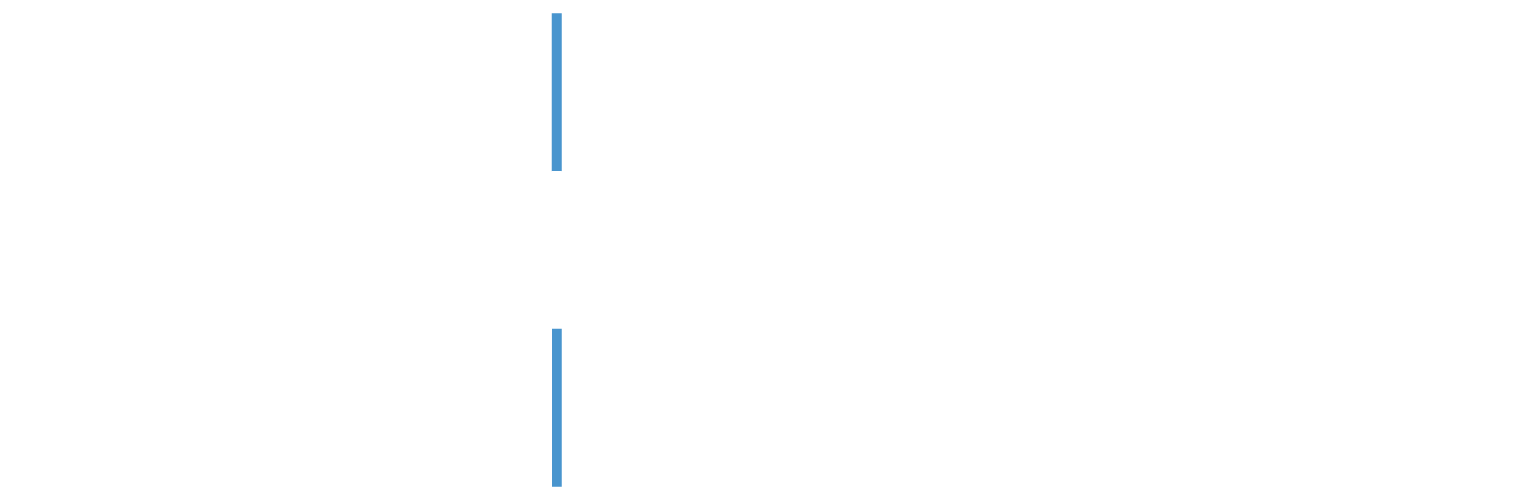 .
Desafíos
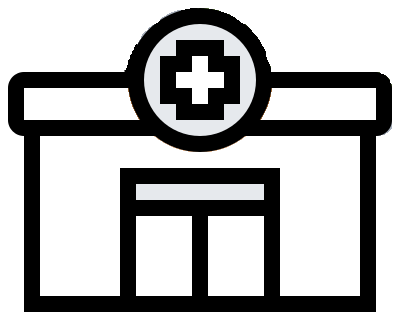 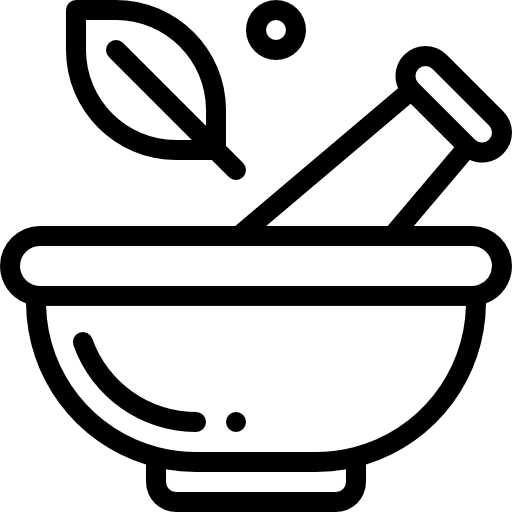 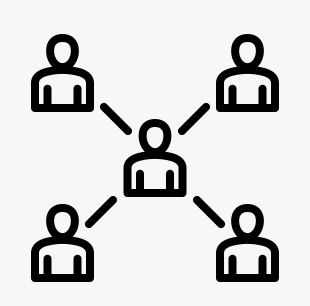 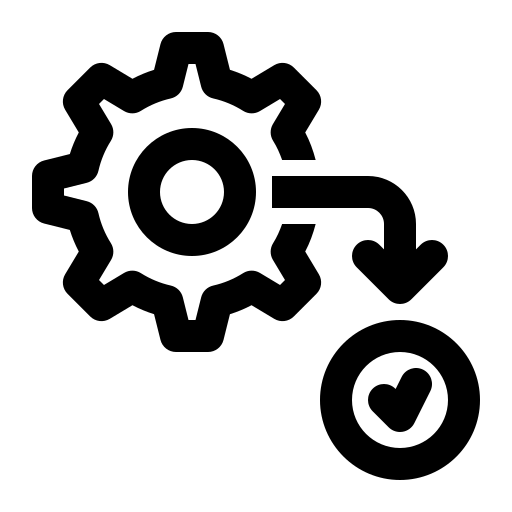 Integrar de manera más profunda la medicina tradicional, colaborando y reconociendo a comadronas y terapeutas tradicionales
Los acuerdos del Pacto Nacional de Salud se deben traducir en acciones concretas
Asegurar que las construcciones de puestos de salud se completen a tiempo y con la calidad adecuada
La Implementación efectiva de la Ley para la Atención Integral del Cáncer
Resultados
Valoración de líneas estratégicas
Impulso del Pacto Nacional de Salud, una iniciativa con pertinencia cultural.
​
2.7 Acceso y cobertura en salud


2.8 Infraestructura y atención especializada


2.9 Prevención y salud mental​
37 construcciones nuevas de Puestos de Salud. (14 finalizados).
2.9 millones de medicamentos y más de 3.2 millones de insumos médicos a los 48 hospitales del país.
Aprobación de la Ley para la Atención Integral del Cáncer, Decreto No. 07-2024.
Seguimiento al Plan Nacional para la Prevención y Erradicación de la Violencia contra las Mujeres, en materia de salud.
Instituciones: MSPAS, SEPREM, SECCATID
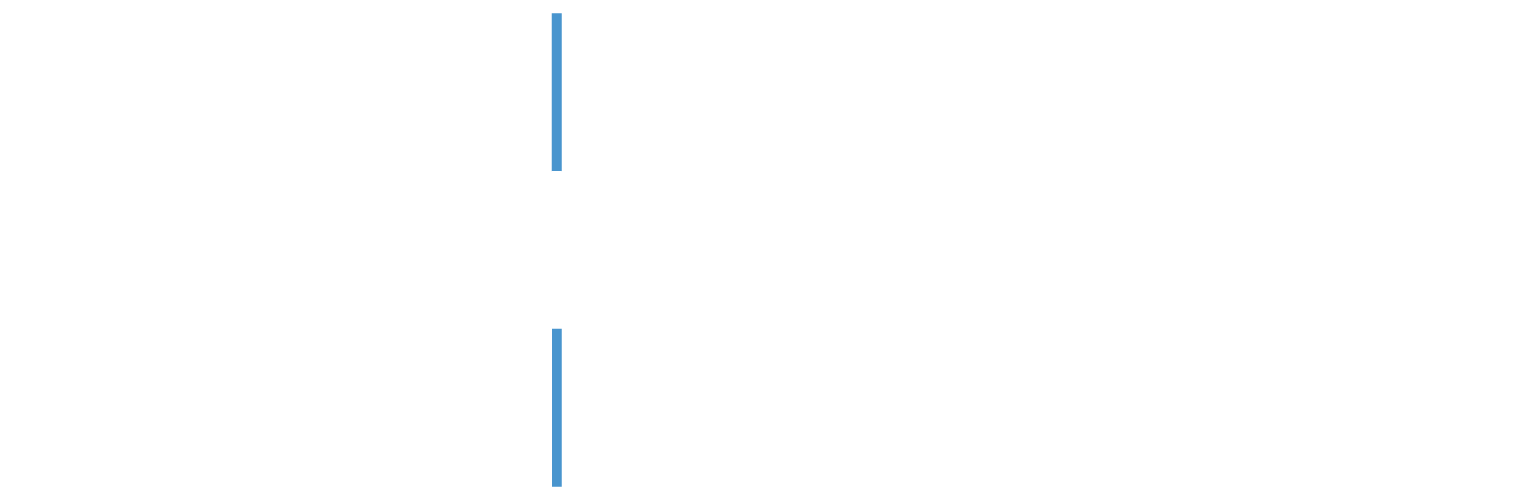 2. Desarrollo social - Empleo
Desafíos
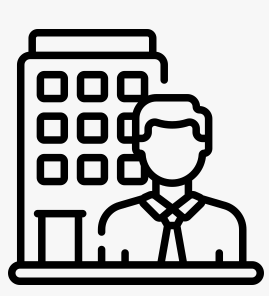 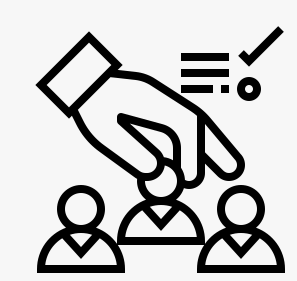 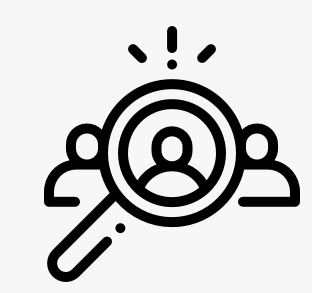 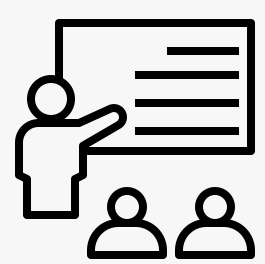 Implementar programas para la incorporación laboral de retornados guatemaltecos
Continuar con la implementación de programas de inclusión laboral para población vulnerable.
Incrementar el número de personas con acceso a nuevos empleos.
Fortalecer los esfuerzos para formalizar el empleo.
Valoración de líneas estratégicas
Resultados
Personas beneficiadas con intermediación laboral para obtener un empleo. (36,609 ).
2. 10 Formación y empleo en sectores estratégicos  


2.11 Igualdad de género y empoderamiento económico de las mujeres


2.12 Desarrollo del emprendimiento y de la microempresa


2.13 Fortalecimiento del mercado laboral y la conectividad
Empresarios de MIPYMES, emprendedores, mujeres microempresarias y artesanos beneficiados con acceso a créditos y servicios de desarrollo empresarial. (23,255).
En el marco de la Política de Apoyo Financiero para Emprendedoras y Empresarias propietarias de MYPES, se destinaron Q75 millones para impulsar la inclusión financiera de mujeres a nivel nacional.
En el tema de acceso a la tierra, se benefició a 15,438 responsables de familia de los cuales el 68% corresponde al género femenino equivalente a 10,518 familias.
Instituciones: MINECO, MINTRAB, SEPREM, SENACYT, FONTIERRAS
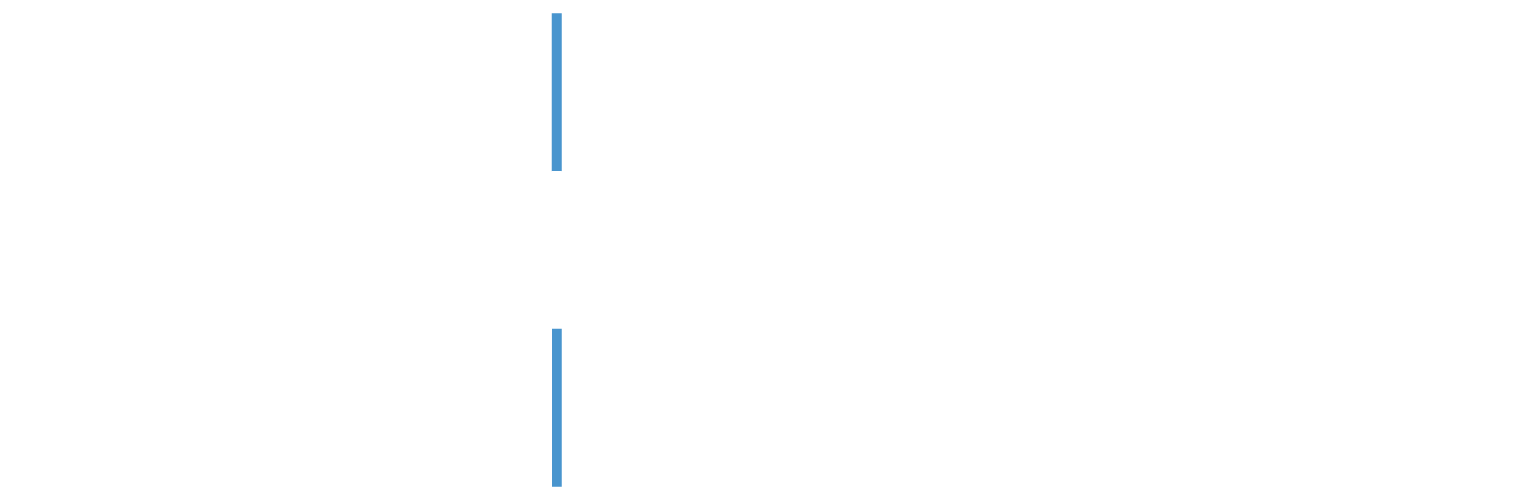 Desarrollo social - Vivienda
Desafíos
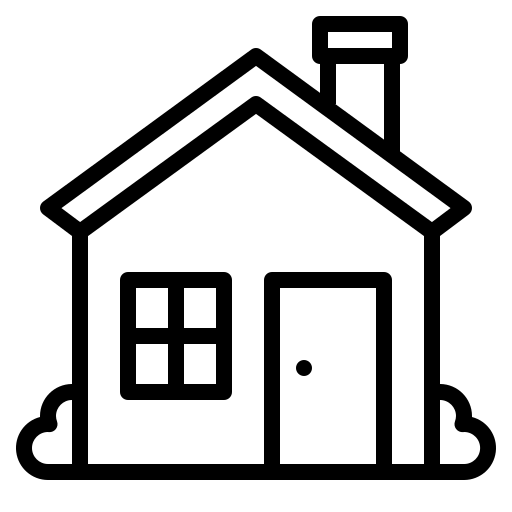 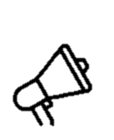 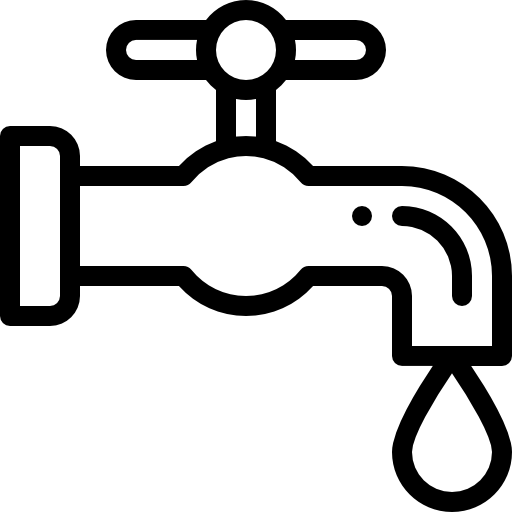 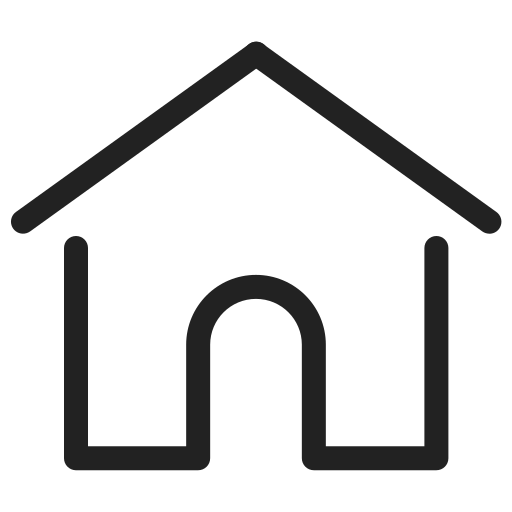 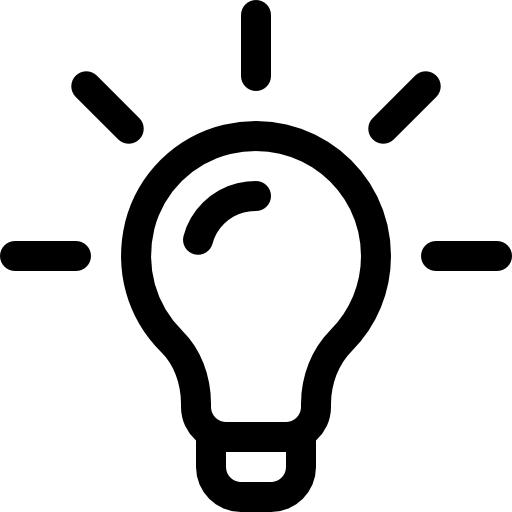 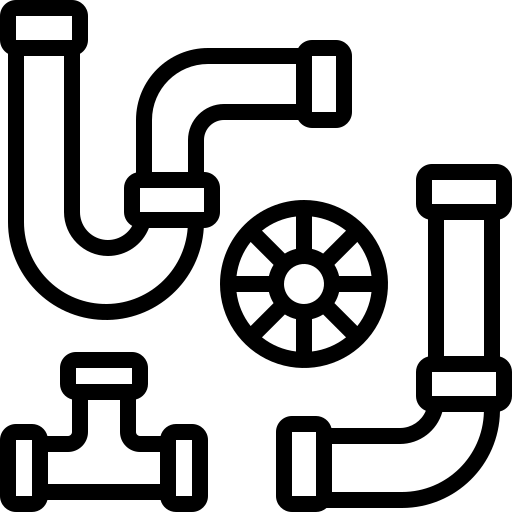 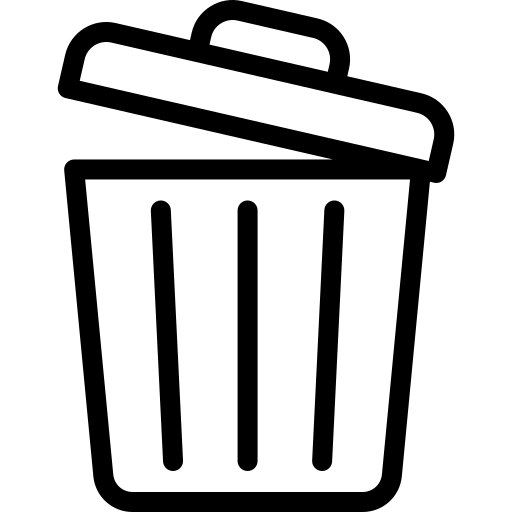 Ampliar la cobertura y mejorar el acceso a servicios básicos como agua potable, saneamiento y alcantarillado.​
Promocionar y ampliar el  programa mi primera vivienda, para beneficiar a la población más necesitada.
Mejorar la eficiencia en la entrega de subsidios para la construcción de viviendas, optimizando el proceso de selección y entrega.​
Resultados
Valoración de líneas estratégicas
​
Familias beneficiadas con subsidio para la construcción de vivienda. (3,095).
2.14 Acceso a servicios básicos en áreas rurales
Familias, beneficiadas con el cambio de piso de tierra por concreto en 3 municipios de Huehuetenango.​ (597).
Nuevos hogares de comunidades de 9 departamentos con conexión a energía eléctrica. (6,195).
Cinco sistemas de drenaje en construcción, cuatro con plantas de tratamiento; en la aldea Zaculeu, Huehuetenango; en el caserío Vista Hermosa, San Antonio Sacatepéquez, San Marcos; en el barrio El Paraíso, San Francisco, Petén; en Tzanjuyú, Panajachel, Sololá y en San Pedro Yepocapa, Chimaltenango.
Instituciones: MIDES, MEM, INDE, CIV
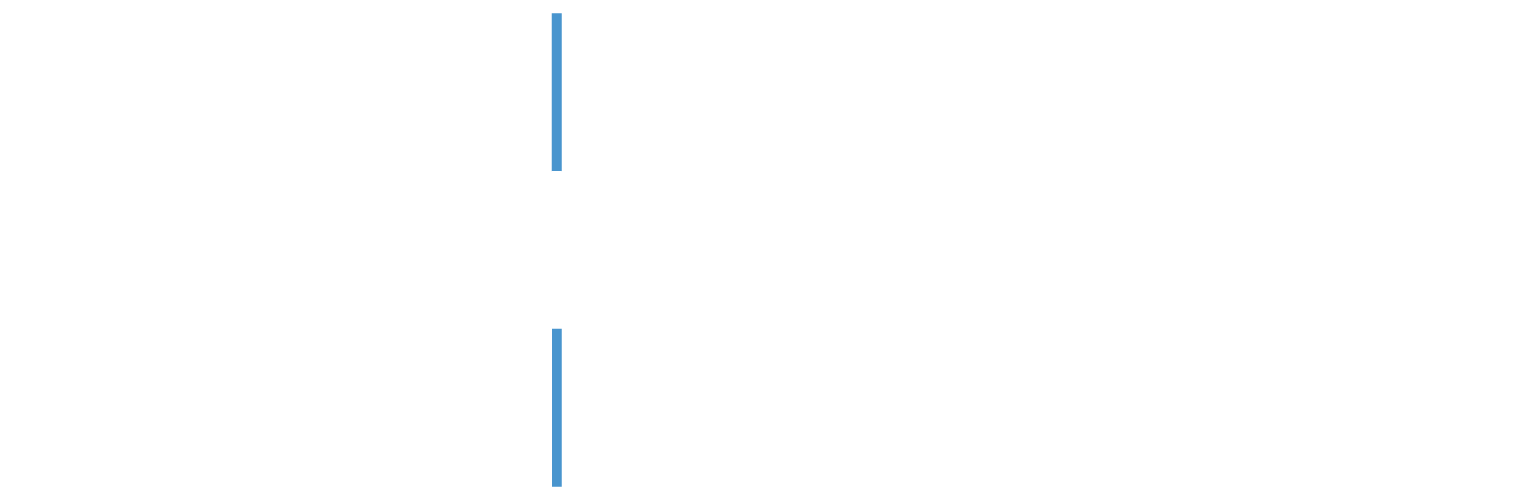 2. Desarrollo social – Pluriculturalidad
Desafíos
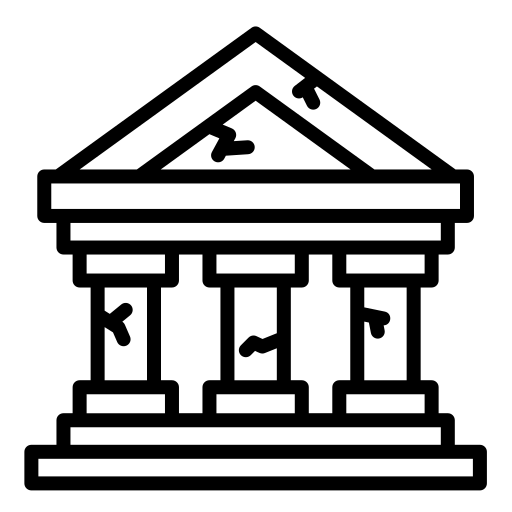 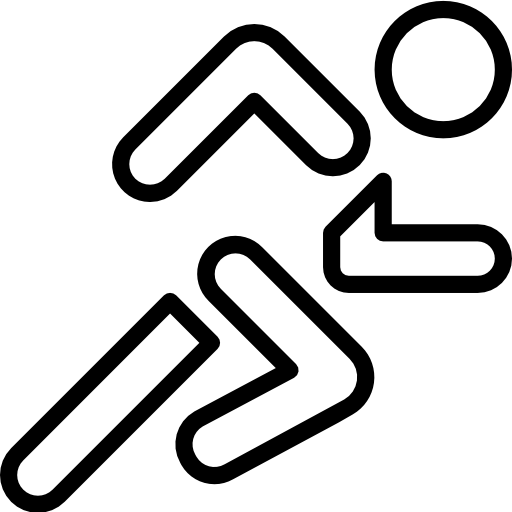 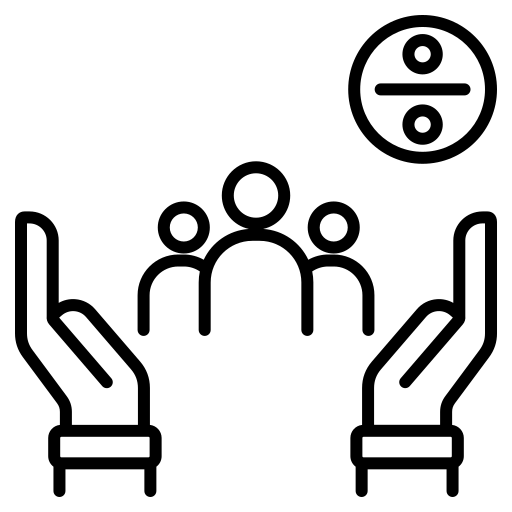 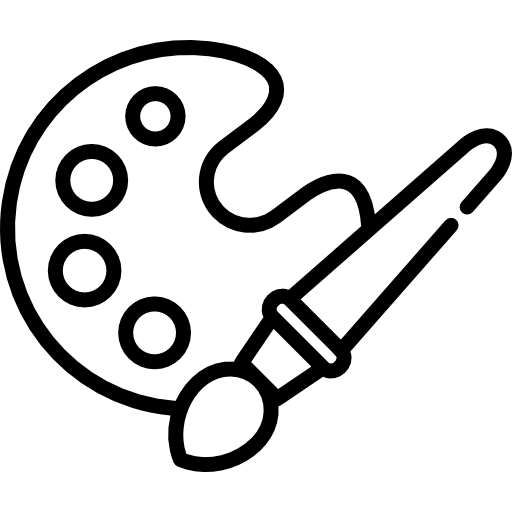 Ampliación e implementación de las Políticas Culturales Municipales con indicadores de resultados y de  impacto.
Garantizar la sostenibilidad de las Casas de Desarrollo Cultural.
Continuar y ampliar el reconocimiento de los artistas independientes y grupales.
Apoyo técnico y financiero equitativo a todas las disciplinas deportivas federadas y no federadas.
Resultados
Valoración de líneas estratégicas
Convenios firmados para la construcción de cuatros ciudades deportivas regionales, en donde se beneficiará a más de 900 mil personas.
2. 15 Protección y valorización del patrimonio cultural 


2.16 Reconocimiento y apoyo al arte y los artistas nacionales


2.17 Fomento de la actividad física y el deporte
Reconocimiento a artistas independientes y grupos teatrales en diversas disciplinas a nivel nacional, brindándoles reconocimiento económico (10 disciplinas artísticas y 13 grupos teatrales).
Formulación de 30 nuevas políticas culturales municipales para integrar los aspectos culturales de arte, deporte y patrimonio en las políticas municipales.
Implementación de nuevas casas de Desarrollo Cultural para promover y descentralizar la atención cultural en talleres, exposiciones, representaciones artísticas y del patrimonio. (45 nuevas casas).
Personas con discapacidad beneficiadas a través de programas de recreación deportiva adaptada. (Más de 22,000).
Instituciones: MICUDE, MINEDUC
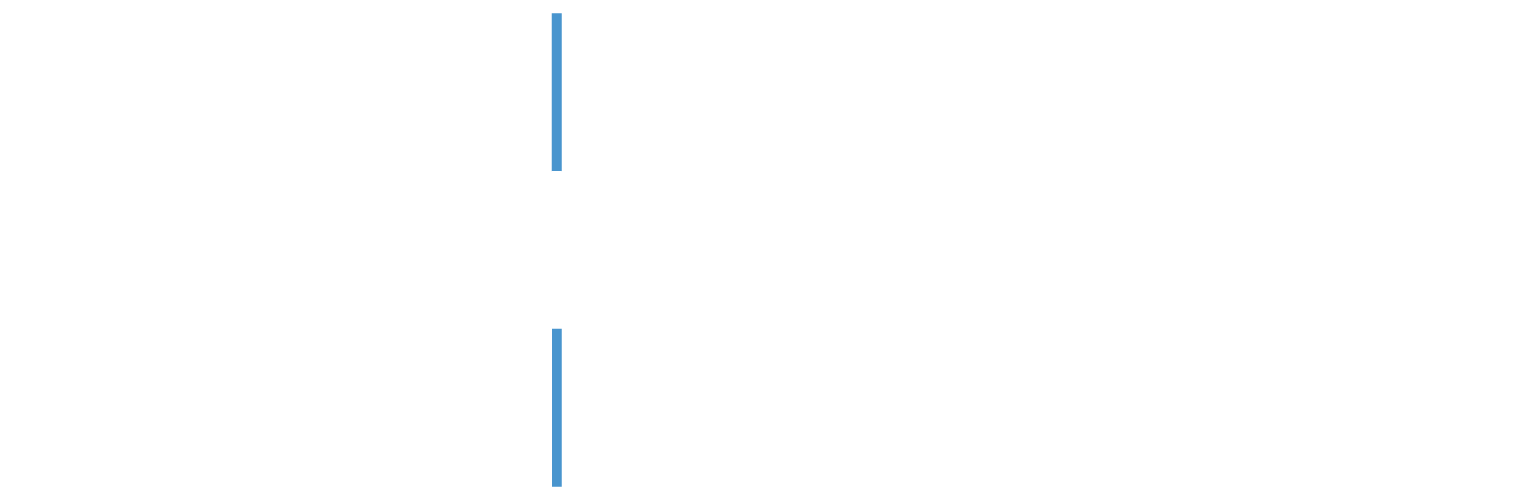 3. Protección, Asistencia y Seguridad Social
.
Desafíos
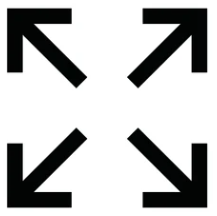 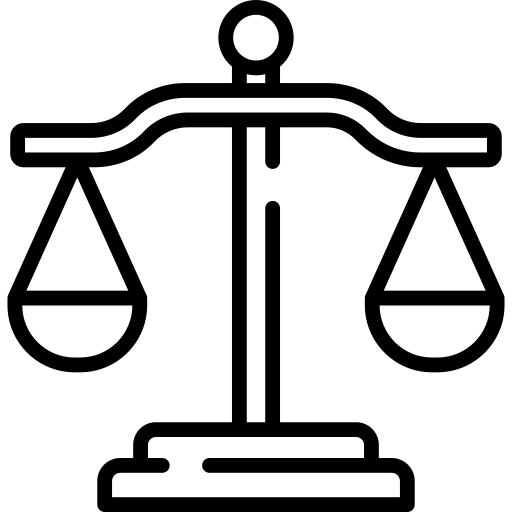 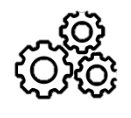 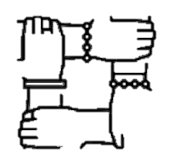 Ampliar la cobertura de la seguridad social en áreas rurales y grupos vulnerables.
Consolidar el Registro Único de Beneficiarios para mejorar la atención a la población vulnerable.
Crear oportunidades de trabajo para personas con discapacidad.
Disminuir la desigualdad y exclusión social, con un enfoque en pueblos originarios
Valoración de líneas estratégicas
Resultados
Familias beneficiadas con bonos en salud y educación para apoyar a las familias en situación de pobreza y pobreza extrema (107,425)
3.1 Ampliación de la cobertura de seguridad social
3.2 Fortalecimiento y unificación de la protección social
El "Bono Nutrición" atendió a niños con desnutrición aguda (11,646).
3.3 Acceso a trabajo decente y equidad de género
La plataforma digital Registro Social de Hogares, cuenta con un total de 4,799,575 de registros, con el objeto de mejorar la asistencia y protección social.
3.4 Inclusión y reducción de desigualdades
215,972 adultos mayores beneficiados con el Programa del Adulto Mayor.
3.5 Prevención de la violencia y fortalecimiento del cuidado infantil
Conformación de la Comisión Interinstitucional contra la Violencia Sexual y Trata de Personas (Acuerdo Secretarial No.54-2024), con la participación de 18 instituciones.
Instituciones: MIDES, MINTRAB, SBS, SEPREM, CONADI, CODISRA, SVET, DEMI
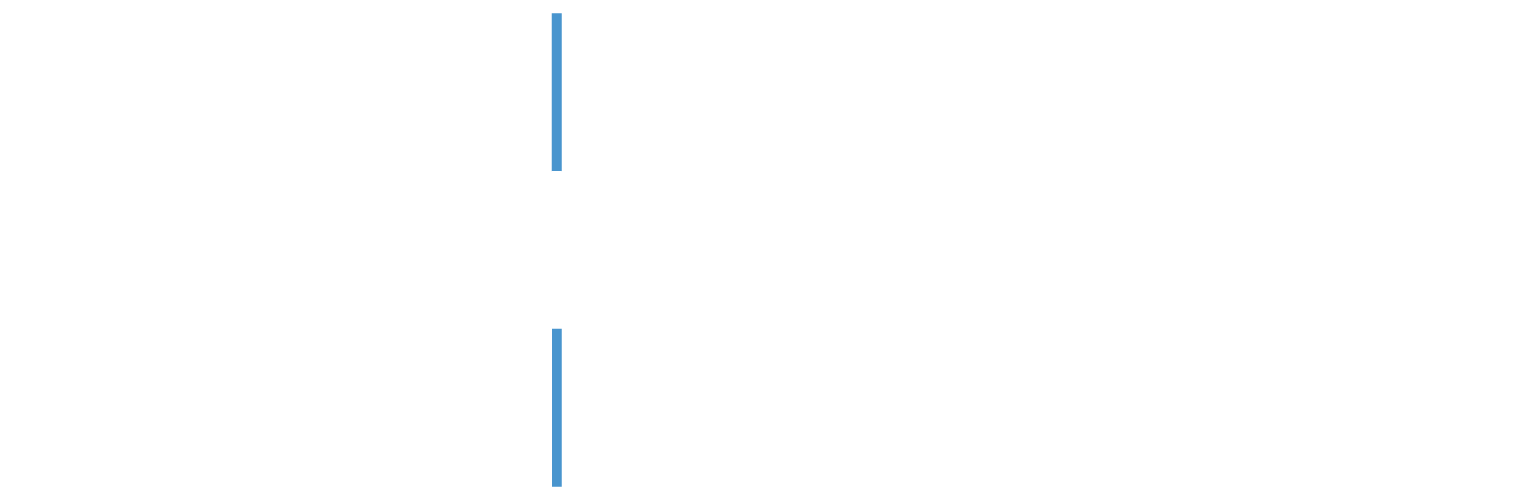 4. Lucha contra la Desnutrición y Malnutrición
.
Desafíos
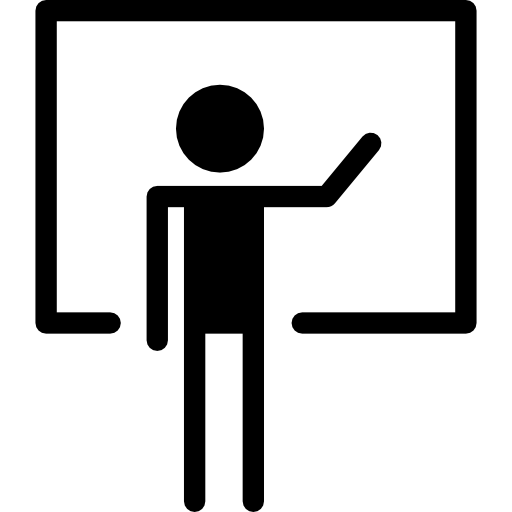 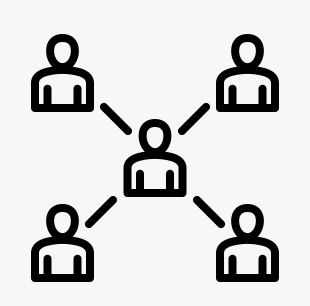 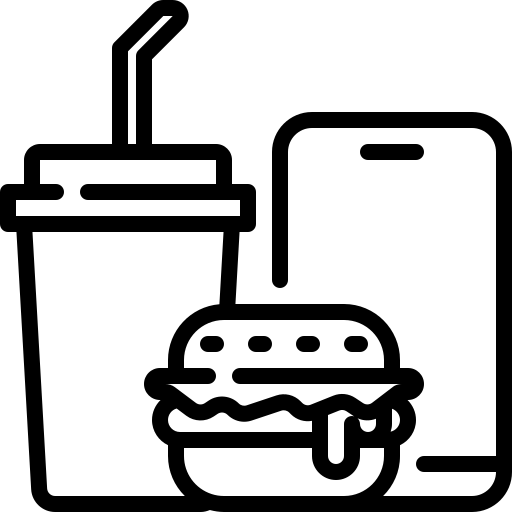 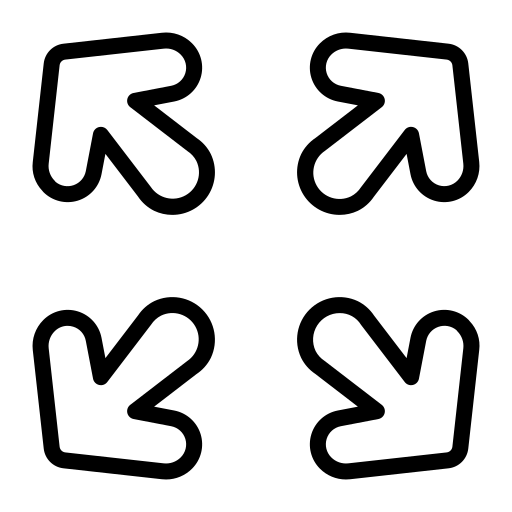 Ampliar cobertura de Brigadas de Atención Integral en áreas con alta desnutrición
Implementar seguimiento efectivo para niños recuperados de la desnutrición aguda
Fortalecer la  coordinación interinstitucional de la iniciativa Mano a Mano
Asegurar acciones que aborden el tema de la malnutrición
Valoración de líneas estratégicas
Resultados
Familias beneficiadas con raciones de alimento. (Entrega de frijol, arroz, harina de maíz, aceite, avena, azúcar, entre otros) (660,859)
4.1 Coordinación y fortalecimiento del sistema alimentario
De 6,346 sistemas de agua para consumo humano monitoreados; 3,301 están libres de contaminación microbiológica.
4.2 Reducción de la desnutrición y mejora del bienestar social
4.3 Mejora del acceso a agua y saneamiento
9 ministerios, 1 secretaría y autoridades locales y comunitarias
 integran la iniciativa Mano a Mano.
4.4 Fortalecimiento de la producción agropecuaria y generación de ingresos
Raciones de alimentos entregadas en los comedores sociales (6,164,802)
Instituciones: MIDES, MAGA, MSPAS, SESAN, INFOM
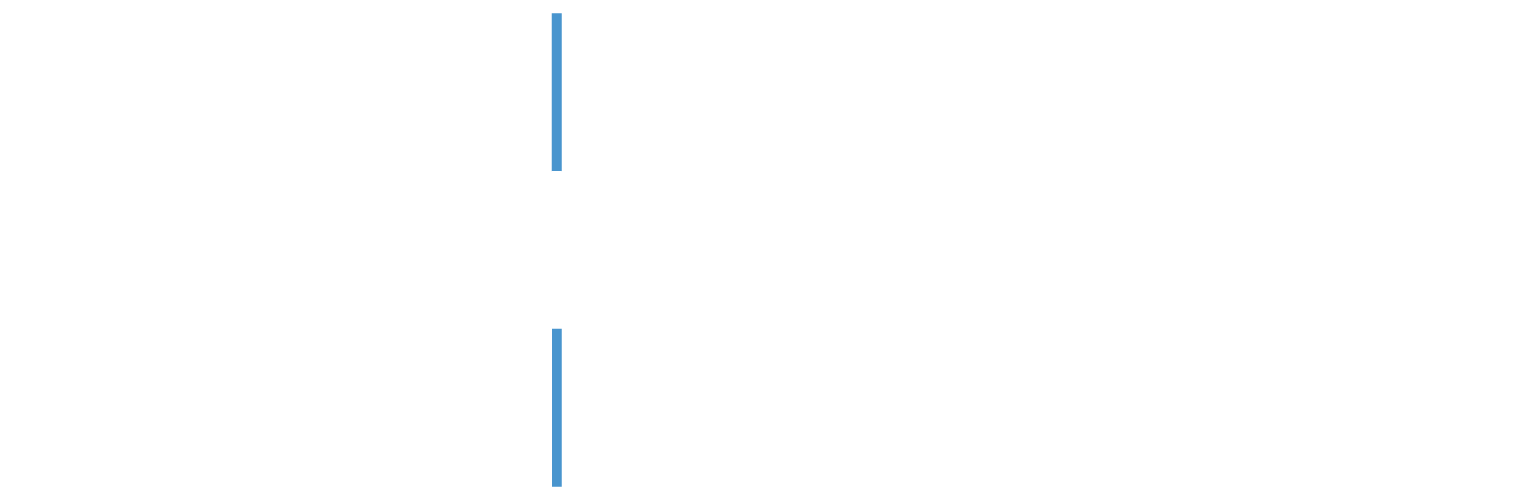 5. La infraestructura económica para el buen vivir
Desafíos
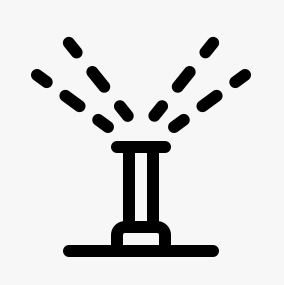 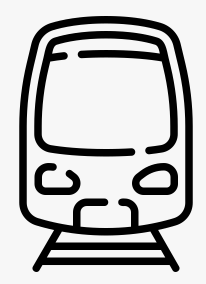 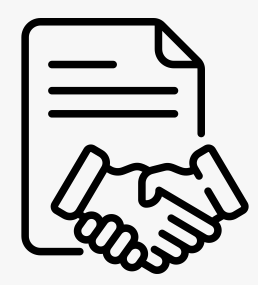 Implementar la Política Nacional de Riego y asegurar su avance a través de indicadores de medición.
Promover los acuerdos comerciales internacionales para dinamizar la inversión en el país.
Avanzar en la construcción la fase 1 del metro.
Resultados
Valoración de líneas estratégicas
Ampliación, mejoramiento y reposición de ccarreteras primarias (72.87 km)
5.1 Mejora de la infraestructura de transporte

5.2 Desarrollo de la infraestructura terrestre

5.3 Fortalecimiento de la infraestructura rural y agrícola
Ampliación, mejoramiento reposición de carreteras secundarias (102.10 km)
CAMINOS RURALES: mejoramiento de caminos rurales (20.41 km.)
Construcción, ampliación, reposición y mejoramiento de puentes y pasos a desnivel (398.74 metros)
Aprobación de la Política Nacional de Riego 2024-2032
Instituciones: MINECO, MAGA, CIV, ANADIE
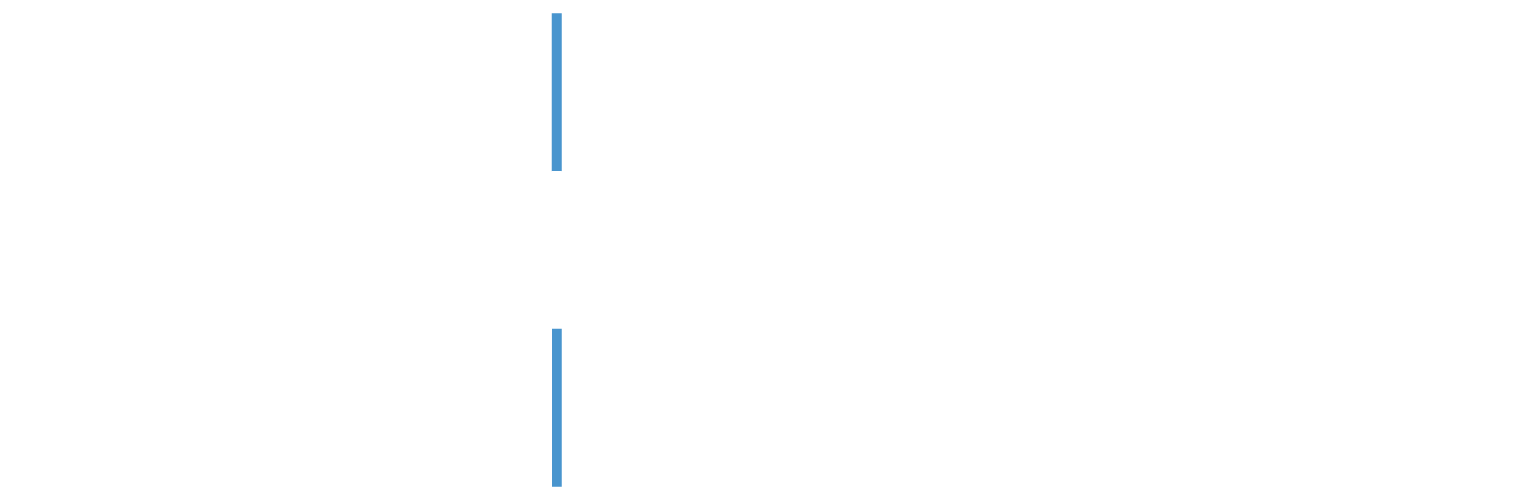 6. Avanzando para cerrar la brecha digital con tecnología e innovación
Desafíos
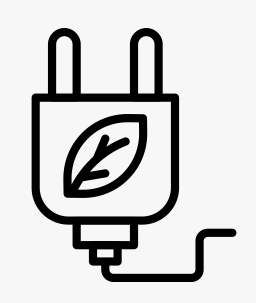 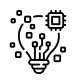 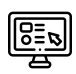 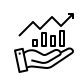 Aumentar la inversión en proyectos de energías renovables
Medir el impacto real del turismo en la economía del país
Aumentar la inversión en investigación y desarrollo para fomentar la innovación y la competitividad
Alcanzar 80% de la matriz energética con energía de fuentes renovables
Resultados
Valoración de líneas estratégicas
6.1 Generación de energía sostenible

6.2 Inversión y desarrollo económico

6.3 Promoción de fuentes de energía

6.4 Desarrollo del turismo

6.5 Sostenibilidad en el turismo

6.6 Fomento a la inversión mediante certeza jurídica
El porcentaje de la matriz energética con energía de fuentes renovables se reportó en 57.17% (La meta a largo plazo es alcanzar 80% según la Política Energética2013-2027).
Participación en eventos de diálogo y consulta con pueblos indígenas y otros sectores, para proyectos energéticos y mineros (31)
Inversión extranjera directa en el país (US$ 1,235.2 millones)
Implementación de una Plataforma de Inteligencia Turística que permite a los gestores de destinos turísticos analizar las dinámicas y comportamiento de los visitantes durante el ciclo del viaje en tiempo real.
Instituciones: MEM, MINECO, ANADIE, INGUAT, SENACYT, CPGAE
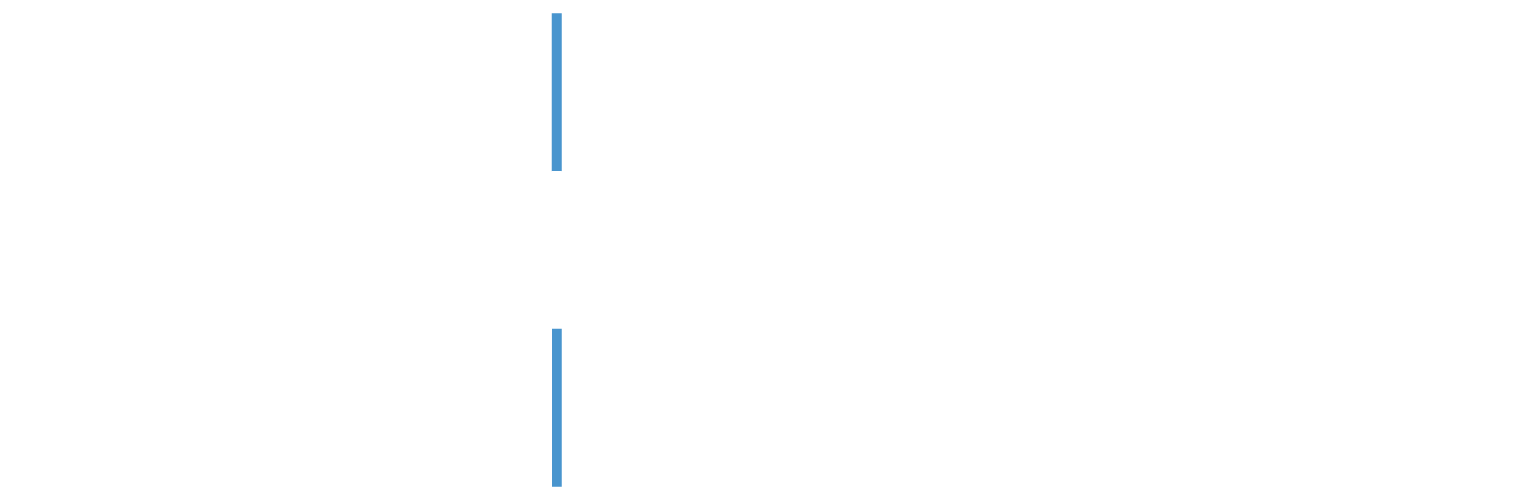 7. Seguridad democrática en un país para vivir
Desafíos
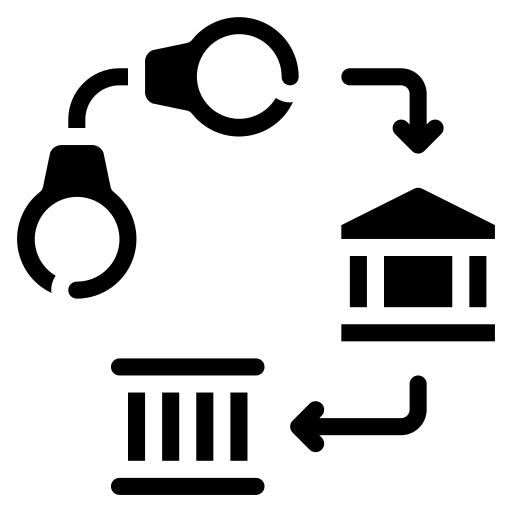 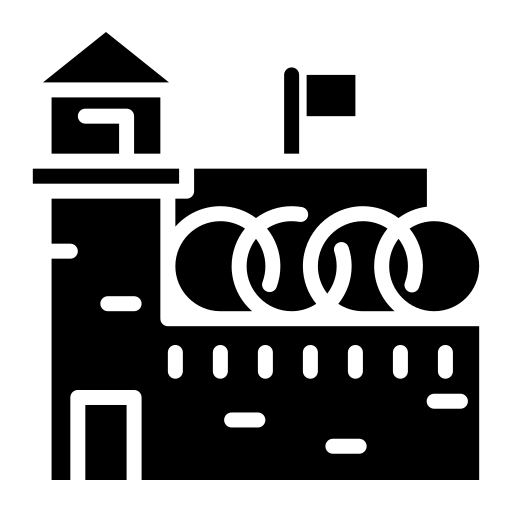 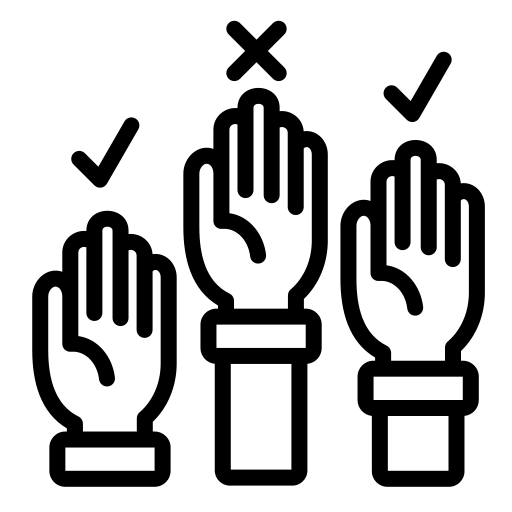 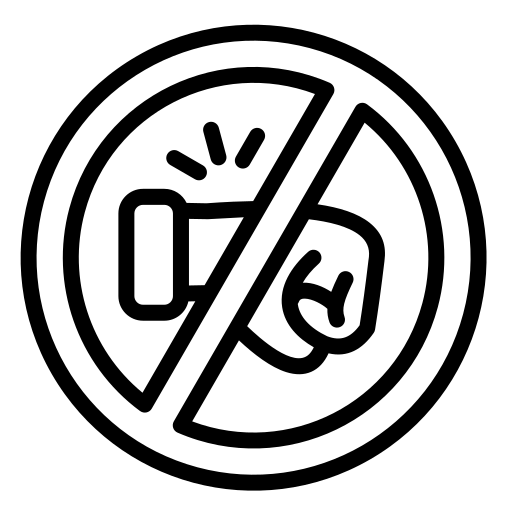 Agilizar la mejora de la infraestructura penitenciaria e intensificar la lucha contra el crimen organizado.
Fortalecer las acciones de seguridad ciudadana,  con tecnología, cooperación internacional y  profesionalización policial.
Mayor coordinación institucional y expansión de programas de prevención de la violencia en comunidades.
Fortalecer la participación ciudadana en la prevención de violencia y delito.
Resultados
Valoración de líneas estratégicas
Agentes nuevos de la Policía Nacional Civil (2,431)
7.1 Fortalecimiento de las capacidades de seguridad y defensa
 
7.2 Mejora de la capacidad instalada e infraestructura de la policía 

7.3 Impulso de un modelo de gestión penitenciaria 

7.4 Prevención de la violencia y el delito 

7.5 Coordinación y comunicación entre seguridad y comunidad 

7.6 Seguridad y derechos humanos

7.7 Fortalecimiento de la lucha contra el crimen organizado y delitos transnacionales
Entrega del Centro de Detención de Máxima Seguridad Renovación 1
Creación de Comisiones de Prevención de violencia y Delito(1,208: 3 departamentales, 129 municipales y 1,076 comunitarias).
Disminución de la incidencia criminal en 2.7 puntos, pasando de 93.3 en 2023 a 90.6 en 2024. superando la meta prevista de 92 puntos de tasa por cada 100 habitantes. (259 casos).
Disminución de la tasa de homicidios en 0.6 puntos por cada 100 mil habitantes, pasando de 16.7 en 2023 a 16.1 en 2024. (75 casos).
180,910 operaciones terrestres, 10,640 operaciones aéreas y 106,421 operaciones marítimas para la seguridad y soberanía del país.
Incautación de drogas (14.2 toneladas)
Instituciones: MINDEF, MINGOB, MICUDE, SVET, CONADI, SEPREM, Instituto de la Víctima
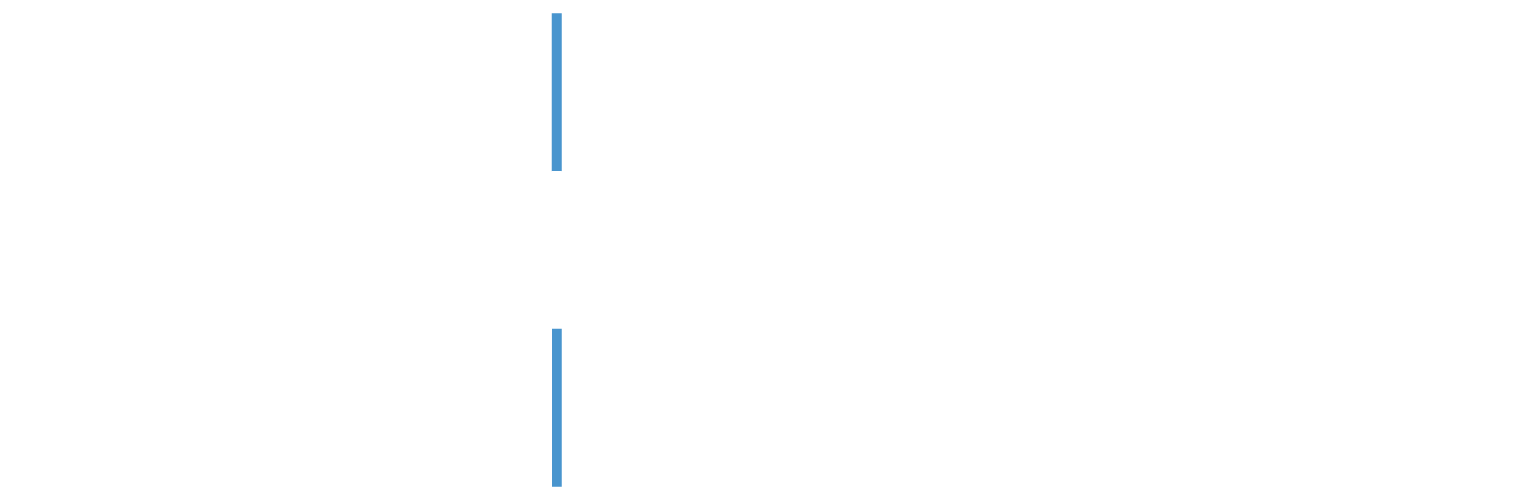 8. Cuidado de la Naturaleza
Desafíos
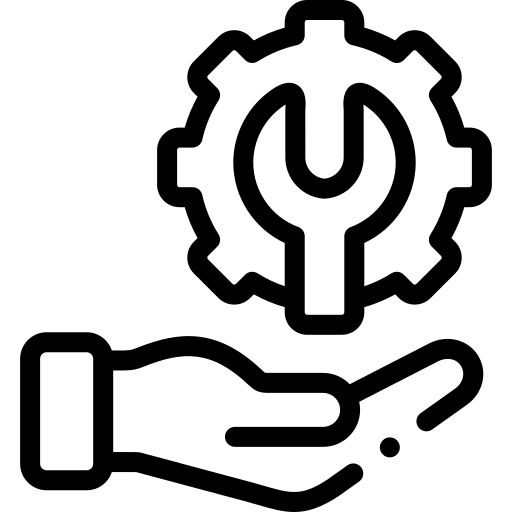 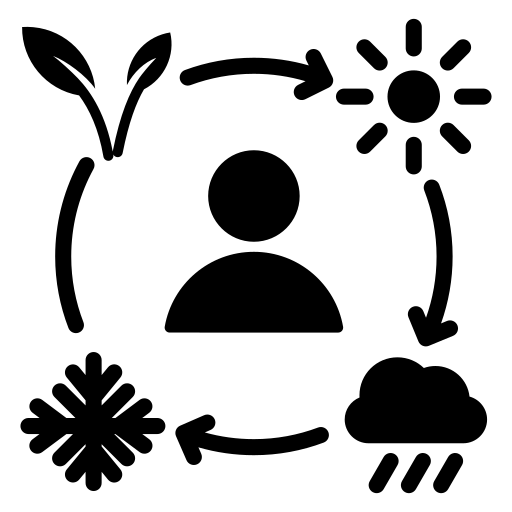 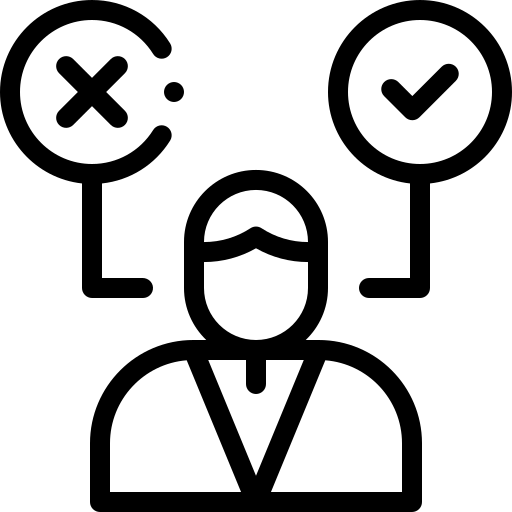 Garantizar la inclusión de mujeres y pueblos indígenas en los procesos gestión, cuidado y manejo de los recursos naturales y gestión de riesgos
Mayor inversión y cooperación en la  adaptación al cambio climático e implementación de sistemas de alerta temprana.
Mayor apoyo técnico a la población en manejo de suelo y uso eficiente de recursos.
Resultados
Valoración de líneas estratégicas
Creación del Gabinete Específico del Agua, Acuerdo Gubernativo 139-2024, para coordinar la gestión hídrica a través de la implementación de la Política Nacional del Agua.
7.1 Gestión sostenible de los recursos naturales y conservación del suelo

​
7.2 Adaptación al cambio climático 


7.3 Infraestructura y tecnologías para la gestión del agua


7.4 Participación inclusiva para la gestión de riesgos


7.5 Fortalecimiento institucional para el manejo sostenible
Implementación de la Estrategia Nacional de Recuperación de Bosques, firmando 50 convenios de cooperación con gobiernos locales, logrando 500 hectáreas reforestadas como parte de la estrategia.
Convenio con el INDE para creación de Jardín Botánico Nacional en Palín, Escuintla, con un plan de implementación a 10 años.
Se suspendieron licencias ambientales a 5 empresas de los sectores eléctrico, minero e inmobiliario.
Diseño de la estrategia Juntos por una Guatemala Más Verde, para la gestión de residuos sólidos y descontaminación del río Motagua.
Instituciones: MAGA, MARN, INAB, CONRED, SEPREM
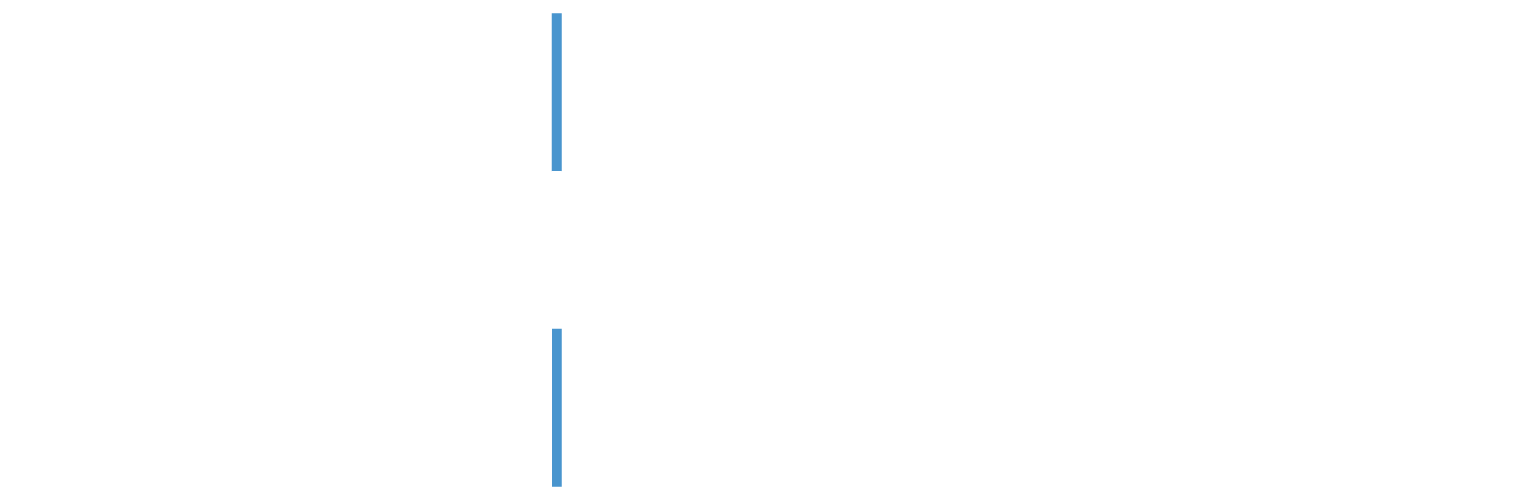 9. Una Ciudadanía sin Fronteras
Desafíos
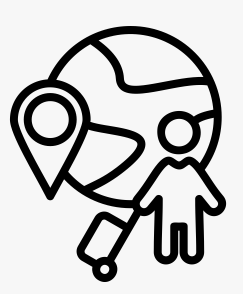 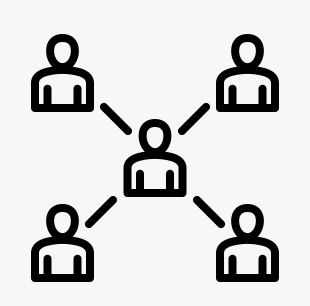 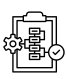 Continuar con la implementación del protocolo para niños, niñas y adolescentes no acompañados.
Implementación del Plan Retorno al Hogar para la integración y reintegración sostenible de migrantes retornados.
Ampliar la cobertura de servicios consultares y agilizar procesos documentales.
Resultados
Valoración de líneas estratégicas
Migrantes retornados y sus familias beneficiadas con asistencia legal y psicológica (17,560)
9.1 Fortalecimiento de la coordinación interinstitucional para la atención de migrantes

9.2 Ampliación y mejora de los servicios consulares y tecnológicos para la comunidad migrante
Apoyo a migrantes retornados con la entrega de 64,656 raciones de alimentos, 6,308 kits de higiene y 14,022 con vestimenta básica.
Emisión de pasaportes como resultado de la apertura de tres nuevos Centros de Impresión en Estados Unidos (Más de un millón)
Consulados móviles en Estados Unidos con servicios de: Emisión de pasaportes, tarjetas de identificación Consular (TICG), servicios de Registro Civil, enrolamientos de DPI y emisiones de Certificados de Nacimiento (160)
Instituciones: MINEX, IGM, CONAMIGUA
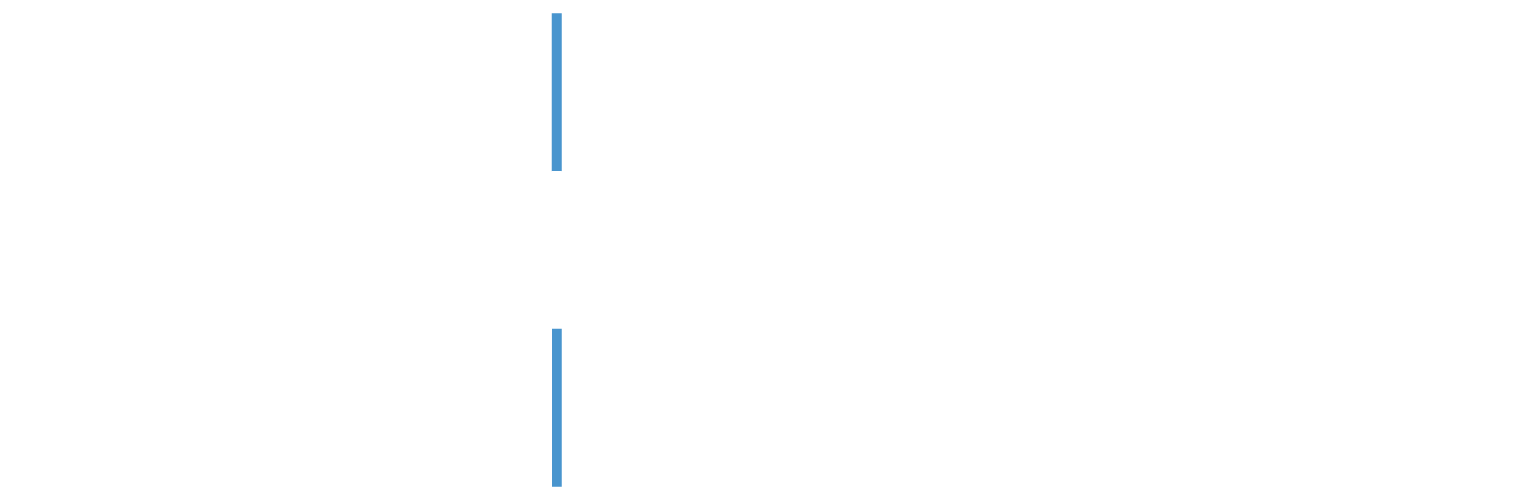 10. Construyendo las bases para un nuevo contrato social
Desafíos
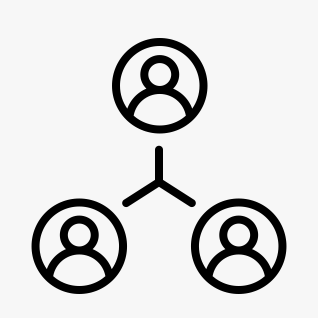 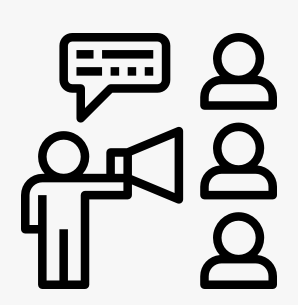 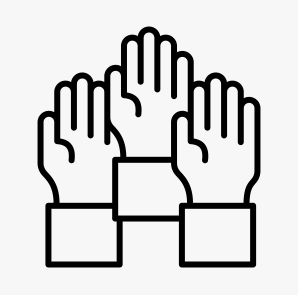 Fomento de la participación de la ciudadanía en el diseño, implementación y el seguimiento de los acuerdos nacionales y crear espacios de diálogo y participación inclusiva.
Realizar mapeo de actores responsables en cada acuerdo y el diseño de ruta de acción para su consolidación.
Establecer un mecanismo de coordinación entre los entes rectores de políticas públicas
Acciones estratégicas
Creación del Fondo Nacional de Becas para el impulso de estudios universitarios a alumnos destacados.
Firma del Pacto Nacional de Salud.
Elaboración de la Estrategia Nacional de Recuperación de Bosques.
Carta de entendimiento entre la SCEP y SESAN para fortalecer la gobernanza en seguridad alimentaria y nutricional.
Impulso del Acuerdo Nacional de Educación.
Creación de la mesa técnica de Educación Bilingüe Intercultural Garífuna.
Ley de Atención Integral del Cáncer, Decreto Número 7-2024.
Creación del Gabinete del Agua.
Iniciativa intersectorial "Mano a Mano" en los municipios priorizados.
Acuerdo con organizaciones campesinas y compromiso con agendas territoriales.
Diálogo con autoridades ancestrales e indígenas.
Implementación de la Estrategia Nacional de Atracción de Inversión Extranjera Directa.
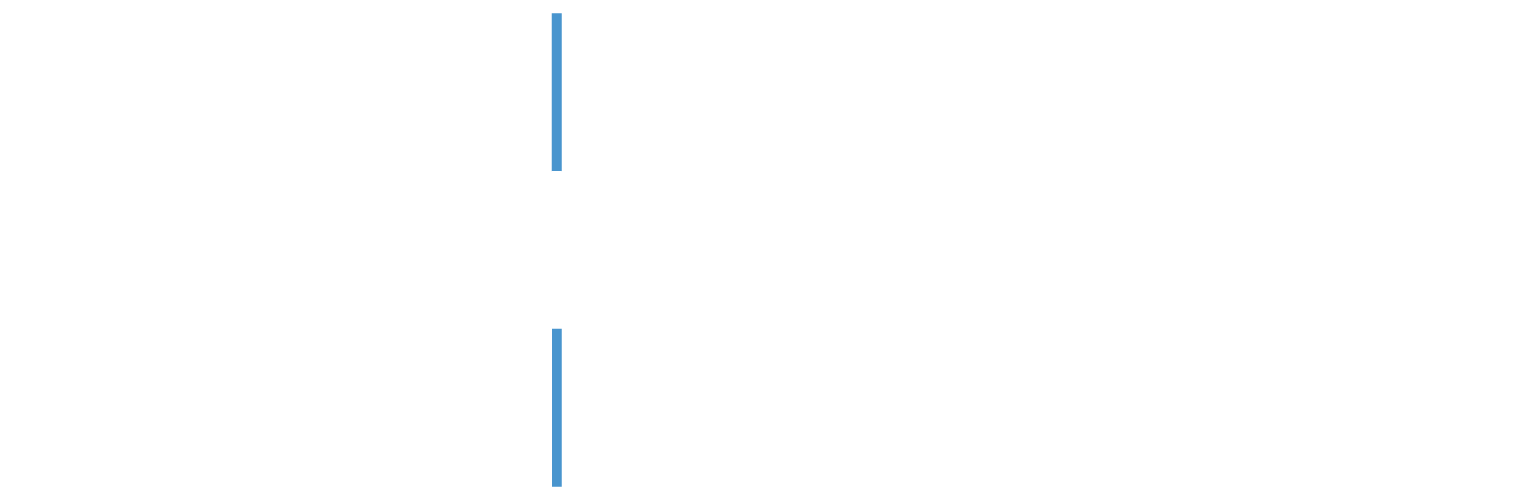 Desafíos generales
Actualizar los indicadores de resultados institucionales que contribuyen a cada uno de los ejes de la Política General de Gobierno, asegurando su seguimiento continuo.

Garantizar la asignación de recursos y la ejecución eficiente y eficaz del presupuesto, esencial para cumplir con el propósito de los diez ejes estratégicos de la Política General de Gobierno 2024-2028.

Implementar una gestión transparente, interinstitucional y territorial, para atender las necesidades de las poblaciones priorizadas en la Política General de Gobierno 2024-2028.
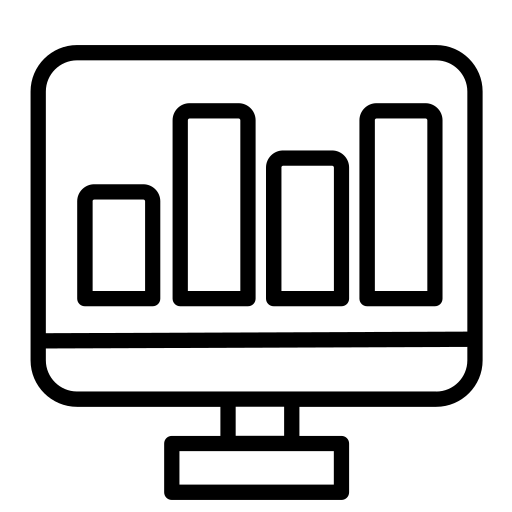 ,
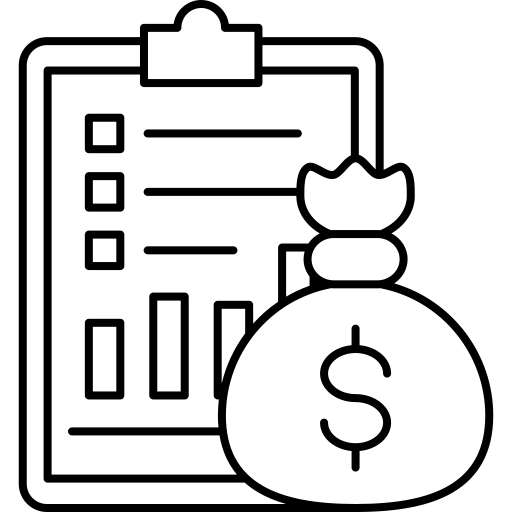 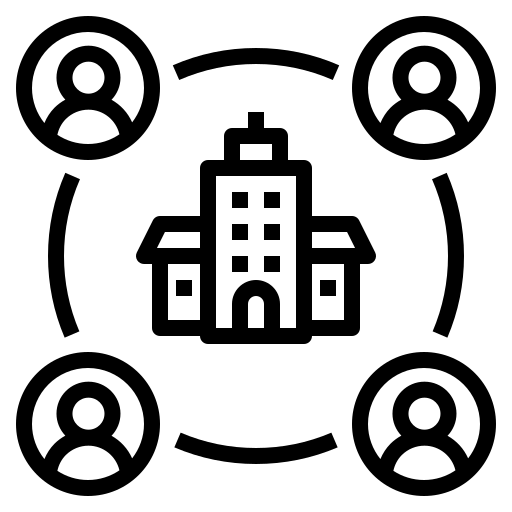 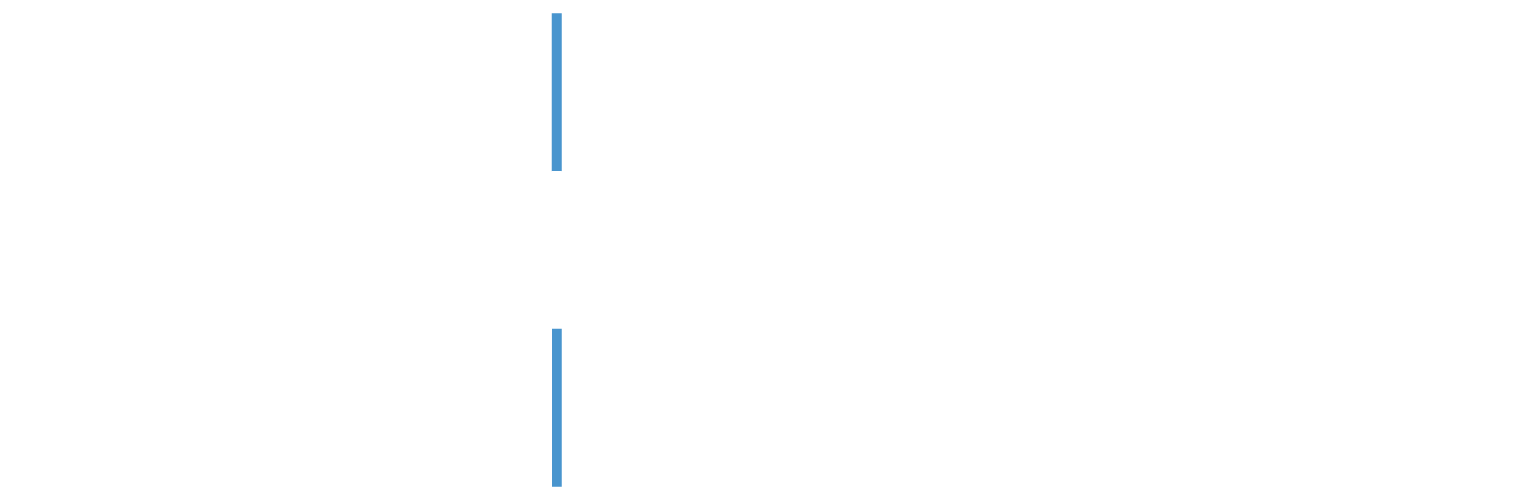